Identifying Conservation Priorities By Combining the Where to with the How to: A Case Study for Implementing Environmental Flows in the Red River Basin
1Sean Wineland, PhD Student, Science to Action Fellow
1Dr. Tom Neeson, Advisor
1Department of Geography and Environmental Sustainability, University of Oklahoma
Declining Biodiversity Highlights Need to Accelerate Implementation of Conservation Initiatives
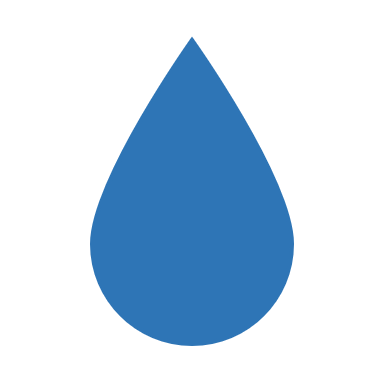 Terrestrial
Freshwater
Marine
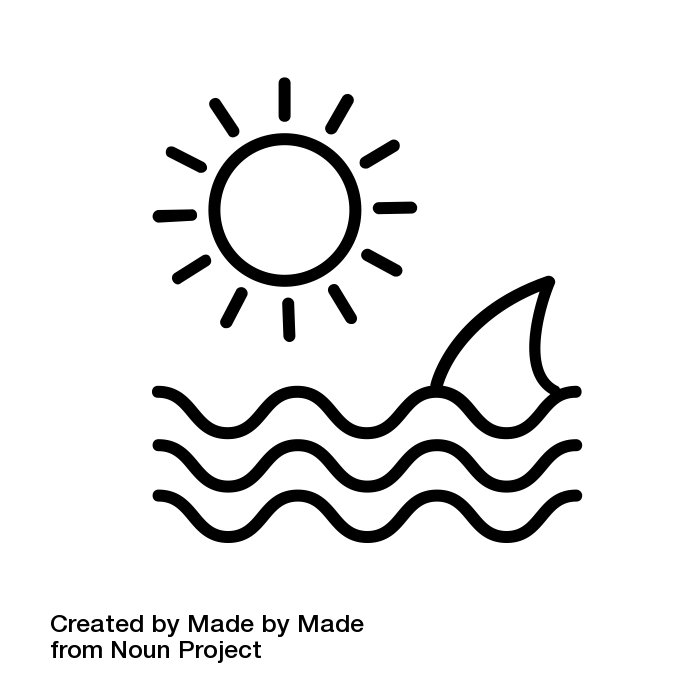 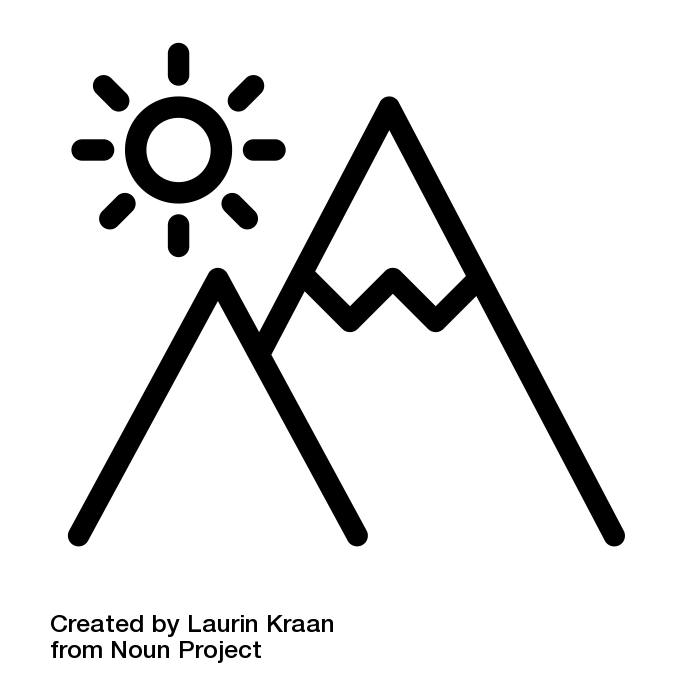 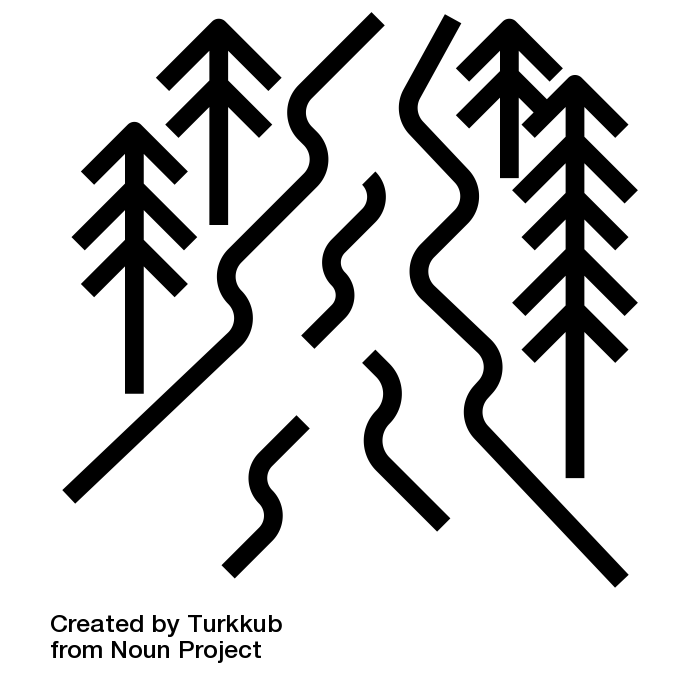 . 38%
. 44%
. 81%
1970-2012 population abundance trends, WWF Living Planet Index
[Speaker Notes: I’m going to start off by talking about the sad things and eventually move towards good outcomes in the end of this presentation. So I think a lot about conservation at the global scale to relate to local contexts. If we look at global patterns of biodiversity loss across all systems we’re seeing 40 year population abundance trends declining by almost half in terrestrial and marine ecosystems, and 81% in freshwater systems. This rapid and drastic decline highlights our needs as humans to accelerate the implementation of conservation initiatives.]
Declining Biodiversity Highlights Need to Accelerate Implementation of Conservation Initiatives
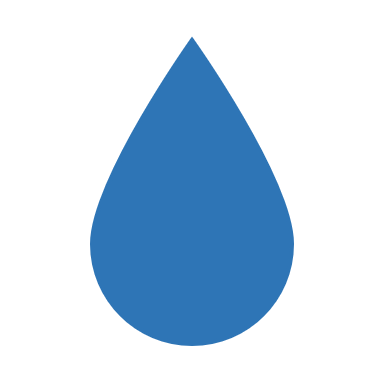 Terrestrial
Freshwater
Marine
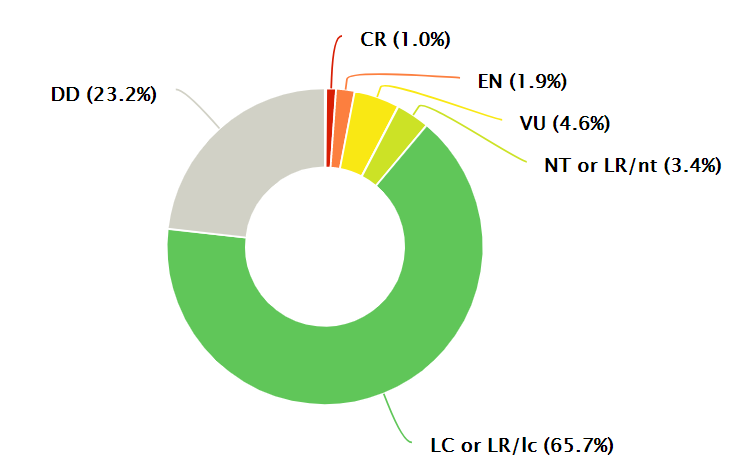 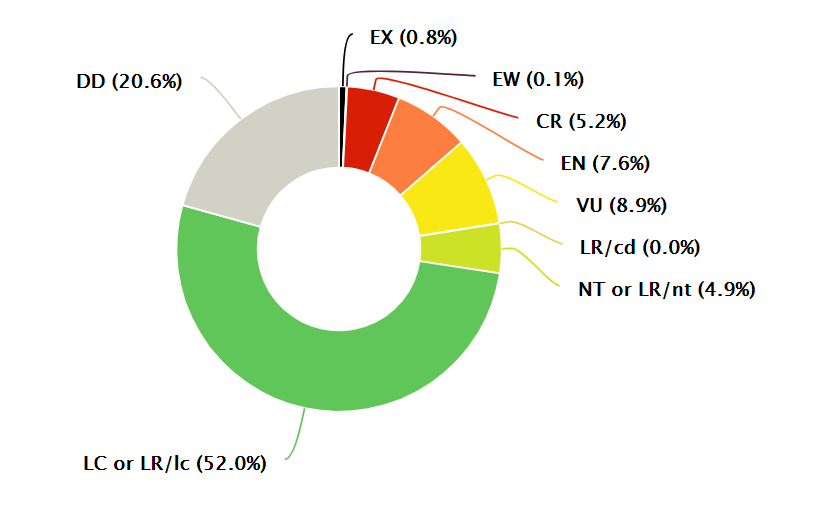 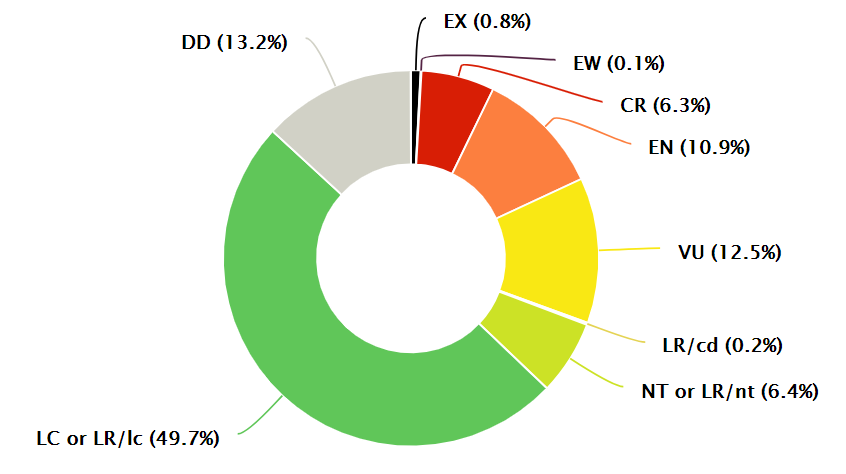 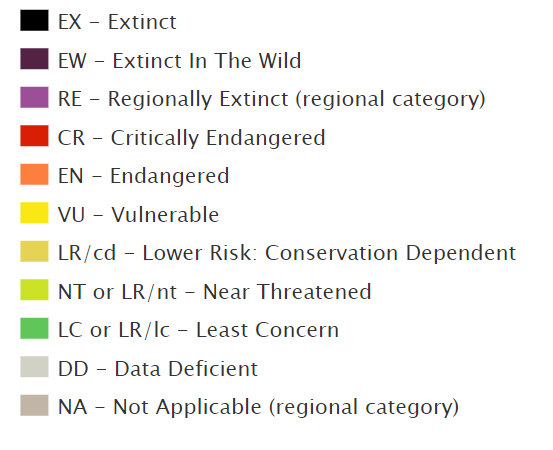 IUCN RedList Endangerment Categories by System
[Speaker Notes: We can also look at patterns of species endangerment across systems to highlight research and conservation needs. For example, we know a lot about terrestrial ecosystems because we live here and its easy to study them, but its difficult to study species in freshwater and marine systems. We can’t wait around for these studies to be completed because more species might be gone before we can save them. So, accelerating the implementation of conservation initiatives is important in the short and long terms survival of species.]
Biodiversity: Patterns AND Processes
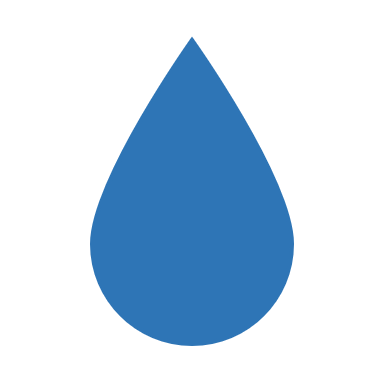 Processes
Patterns
Primary production
Carbon cycling
Habitat use
Ecosystem services
Phenology
Vegetation dynamics
Hydrologic dynamics
Distribution
Abundance
Occupancy
Richness
Diversity
Rarity
[Speaker Notes: When we talk about conserving biodiversity it’s important to acknowledge that we need to conserve both patterns of biodiversity and the processes that sustain them.]
Question 1:
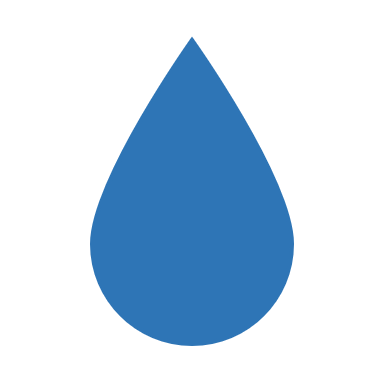 What are some patterns and processes of biodiversity that you manage or study?
Post them in the chat!
Conservation Prioritization: Where and how to act?
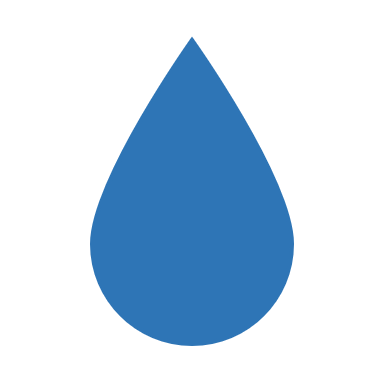 Decision makers/resource managers (you!) might face the difficult challenge of deciding where to allocate increasingly scarce resources for both human and environmental needs under increasingly challenging and uncertain future sociopolitical and environmental climates (how to)
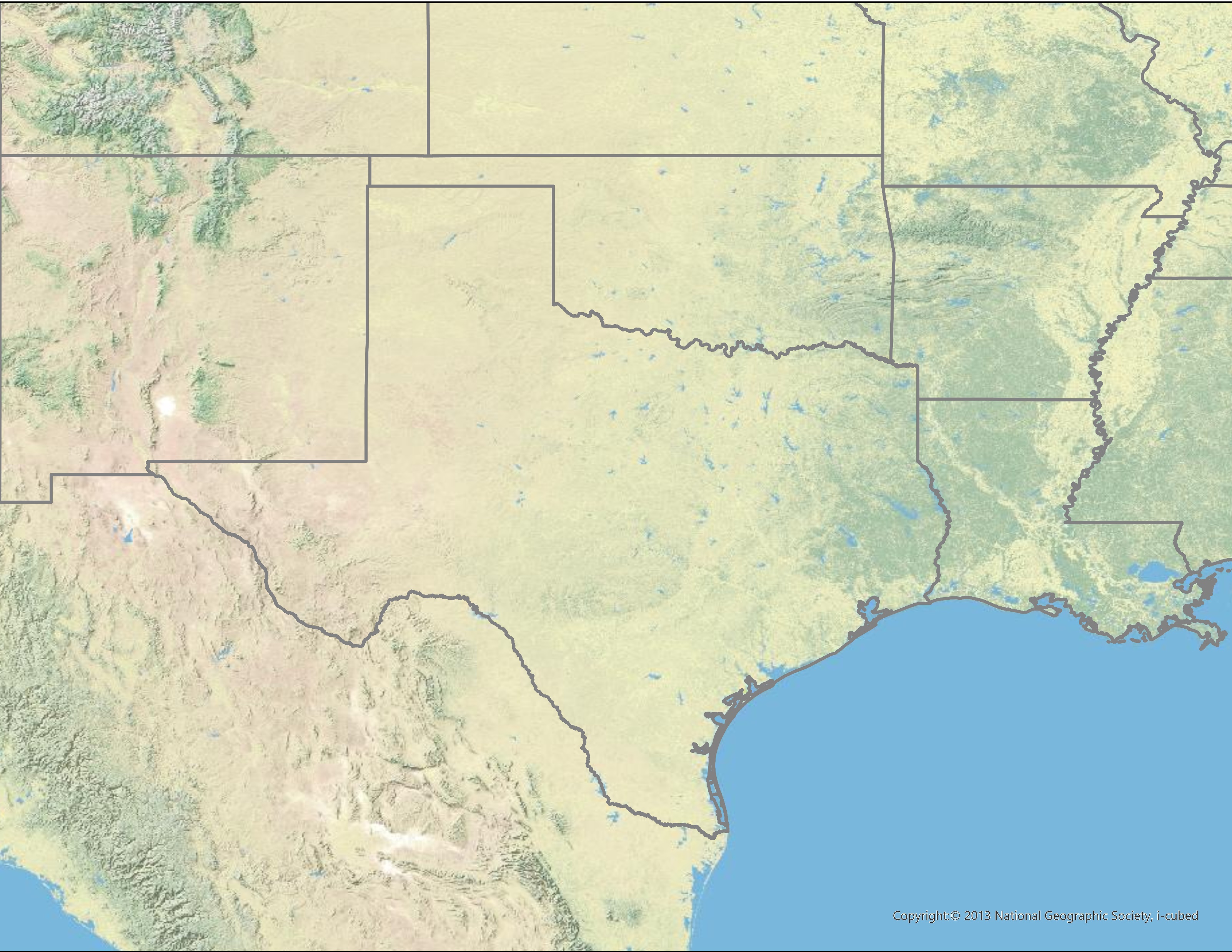 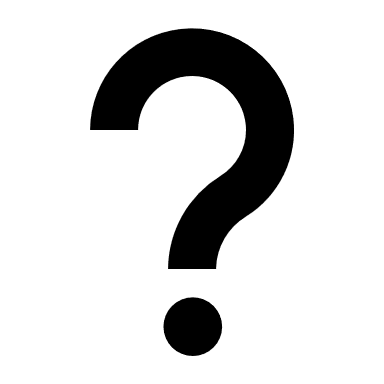 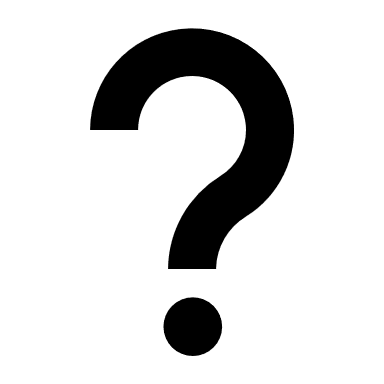 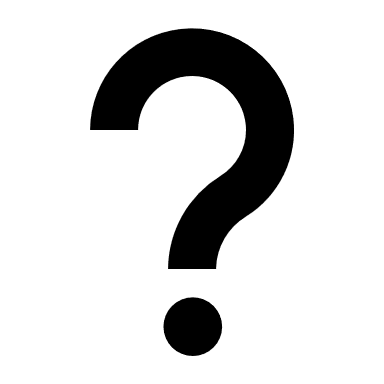 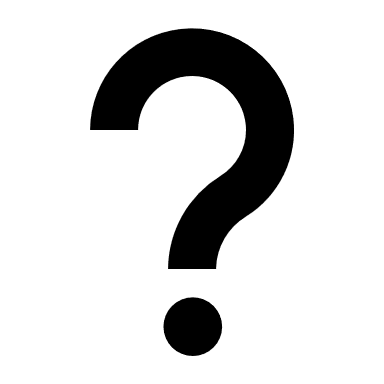 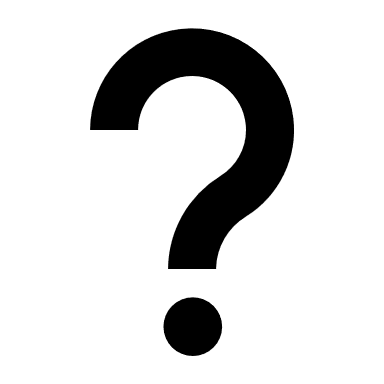 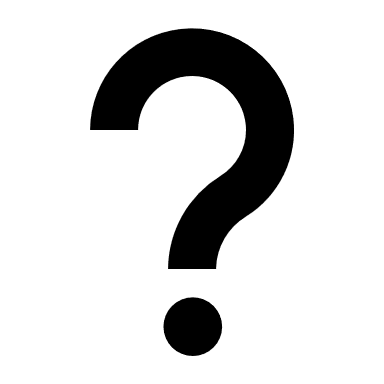 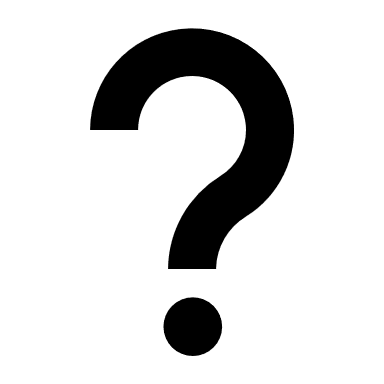 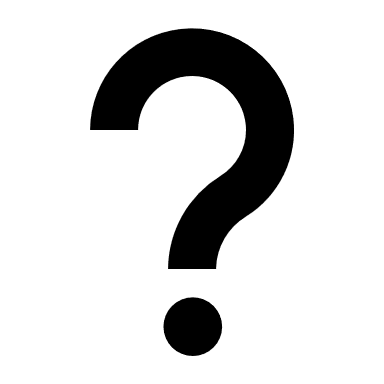 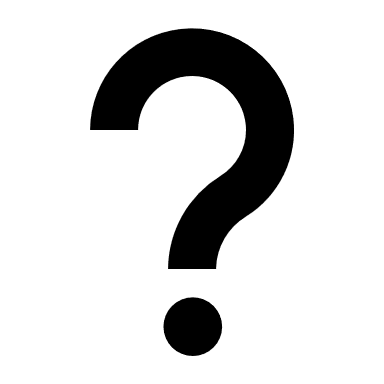 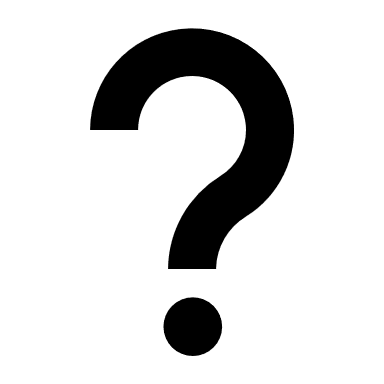 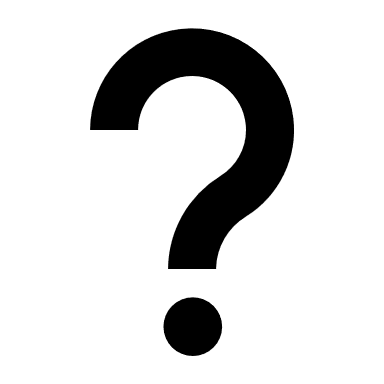 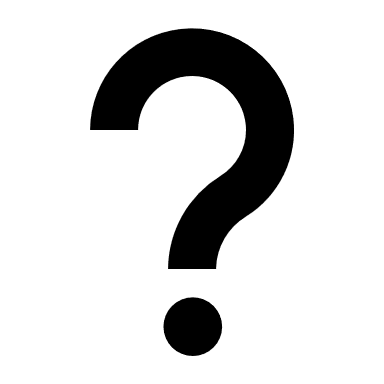 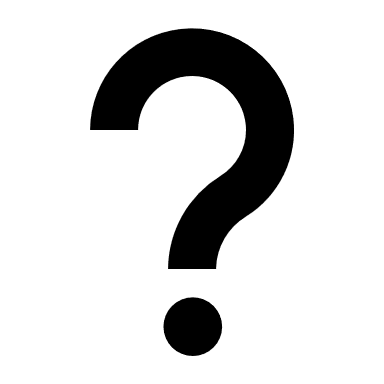 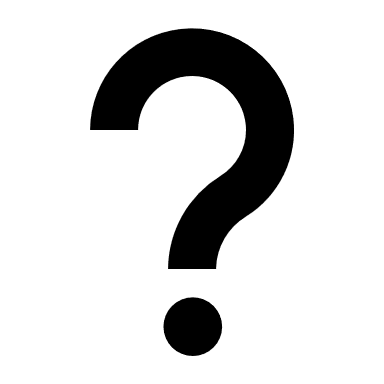 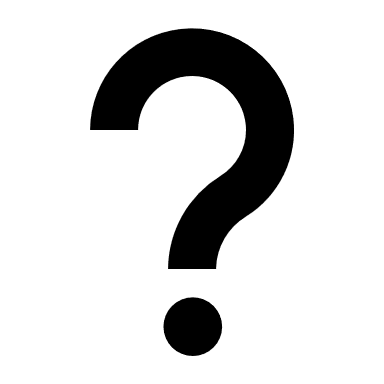 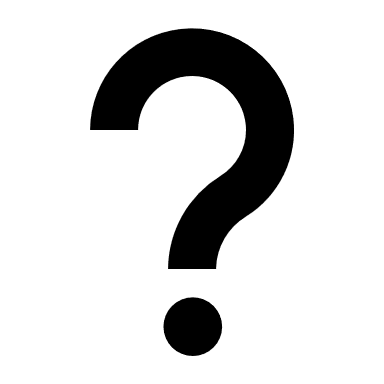 [Speaker Notes: And so in our rapidly changing world in terms of climate, you might be….]
Question 2:
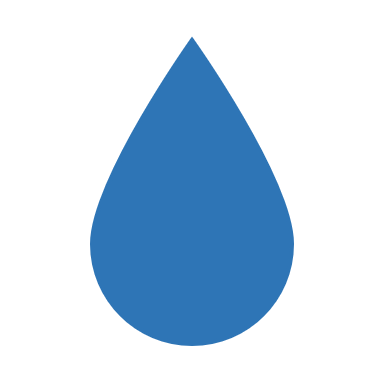 What are some difficult resource allocation problems or tradeoffs that currently face or study, or anticipate in the future?
Post them in the chat!
Conservation Planning
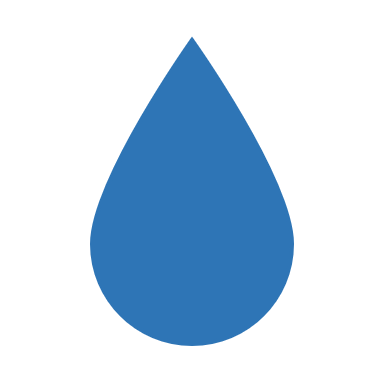 Conservation Prioritization Stages
Scoping and costing the planning process
Identifying and involving stakeholders
Describing the context for the conservation initiative
Identifying conservation goals
Collecting data 
Identify priority conservation areas
Setting conservation objectives
Research & Assessment Phase
Implementation Phase
Implementing conservation initiative in selected areas
Maintain and adaptively manage conservation initiative
[Speaker Notes: To conserve biodiversity, we often apply a conservation prioritization framework to guide decision making and funding regarding where to allocate resources. Maybe you’ve done something similar in your work or studies such as coming up with some sort of management plan. They can typically be broken down into two phases, research or assessment phase, and implementation phase.]
Conservation Planning: The Implementation Crisis
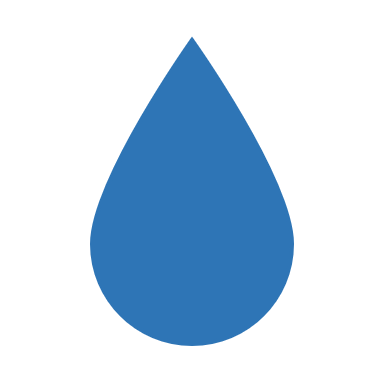 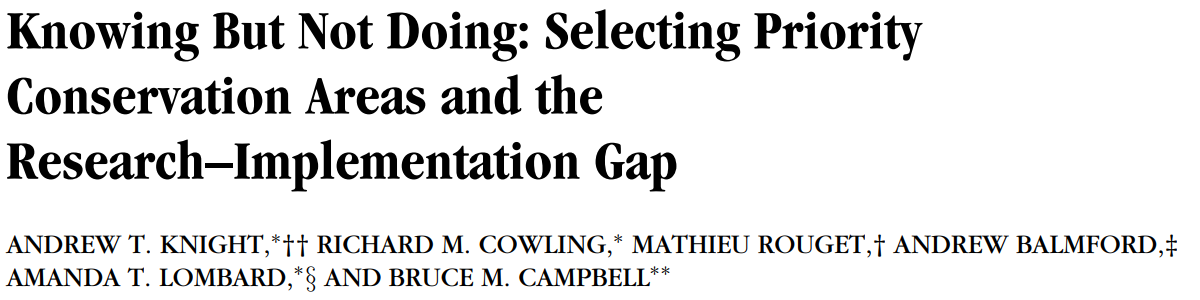 Research
Implementation
Only 5.7% of conservation plans ever reached implementation!
[Speaker Notes: However, we face an implementation crisis in conservation because of a research- implementation gap. This study by knight et al. 2008 found that only 5.7% of conservation plans ever reached implementation!]
The Implementation Crisis: Why?
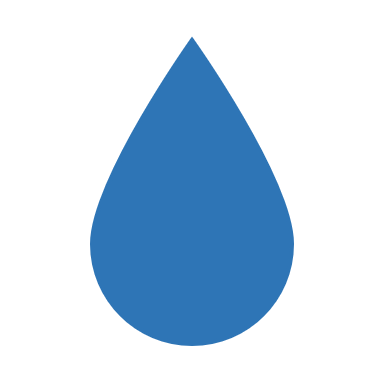 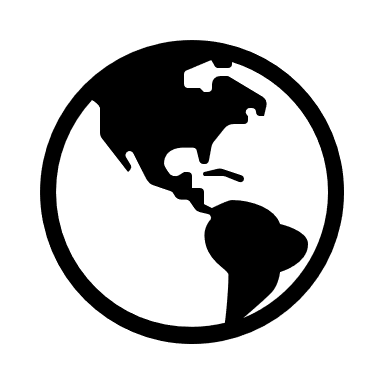 Conservation initiatives fail to tackle problems from a social-ecological systems perspective


Failure to consider important sociopolitical factors


Complex tradeoffs between conservation outcomes and human needs


Failure to consider climate adaptation and resilience
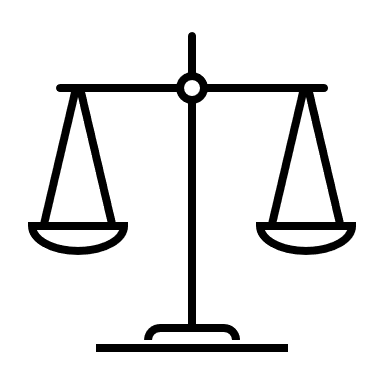 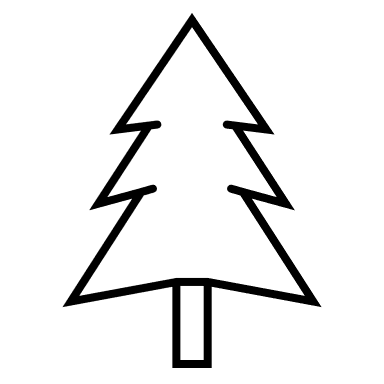 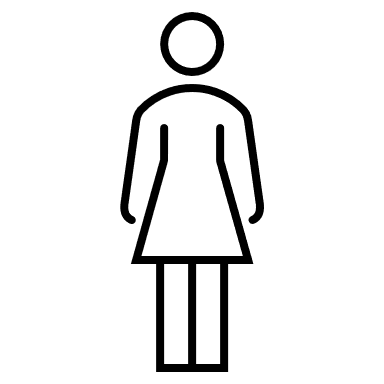 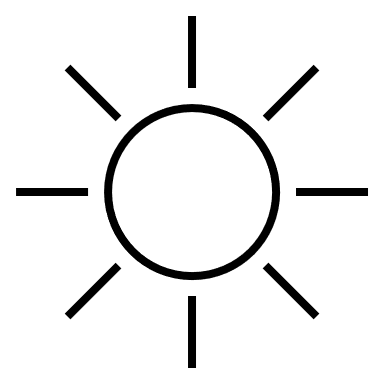 [Speaker Notes: So why are we seeing this implementation crisis? Well mainly because conservation fails to tackle things from a social-ecological systems perspective. We often get so focused on protecting biodiversity that we fail to consider the tradeoffs between human needs and conservation outcomes that we recommend. We think of ourselves as separate from biodiversity when the problems we face are integrated. Planning frameworks often fail to consider climate adaptation and resilience as well.]
Prioritizations tend to only focus on the where to
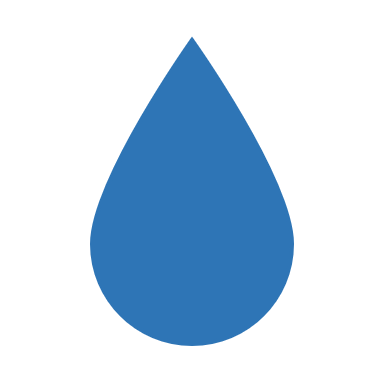 Biodiversity Value
Spatial Patterns (i.e., species distribution models)
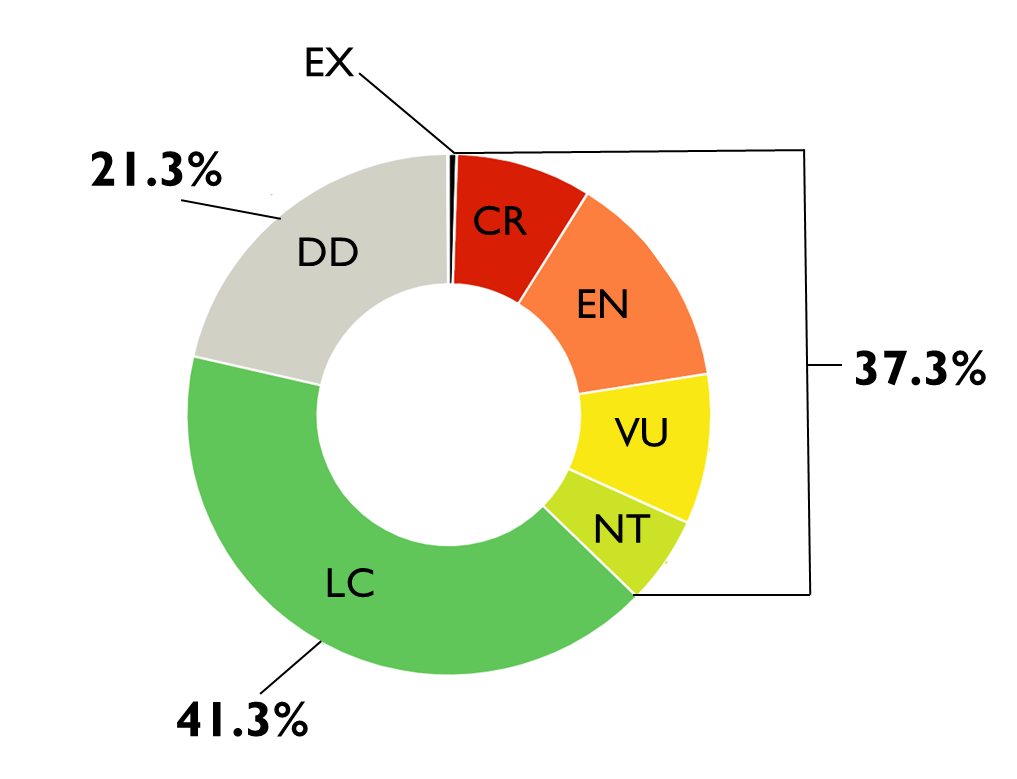 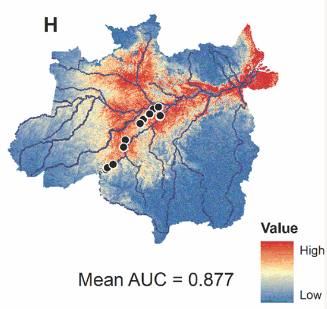 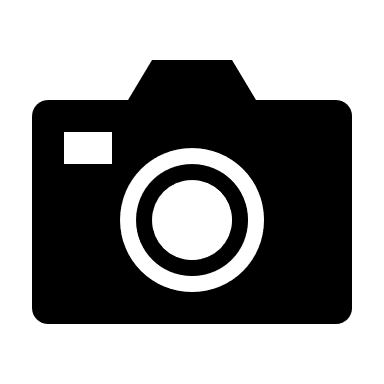 :Hayes et. al. 2018
[Speaker Notes: So, planning frameworks tend to only focus on the “where to” of biodiversity conservation, things like spatial patterns of biodiversity and the value associated with protecting those species.]
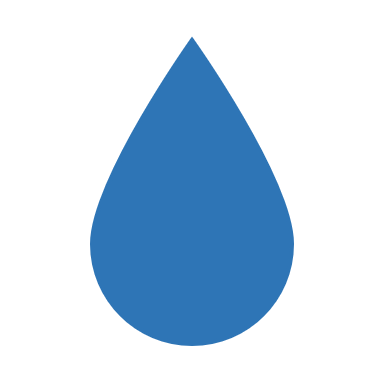 Prioritizations fail to consider the how to
Conservation Feasibility: the sociopolitical factors that contribute to the likelihood of a conservation initiative being implemented and successful
Research
Implementation
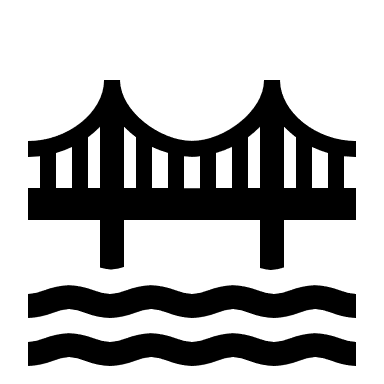 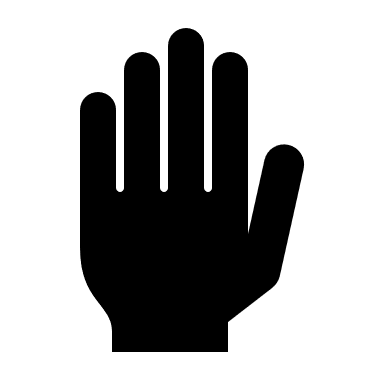 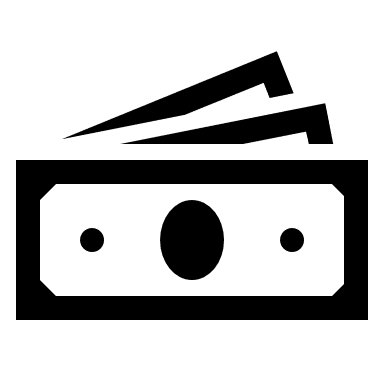 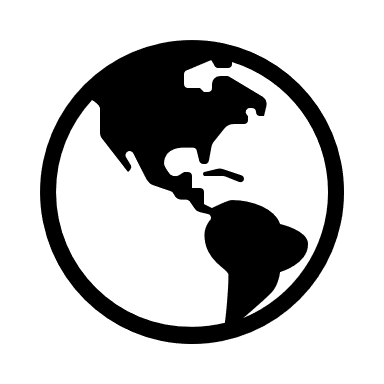 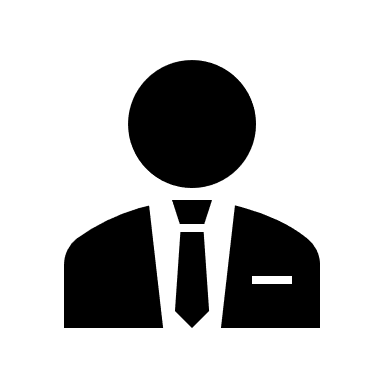 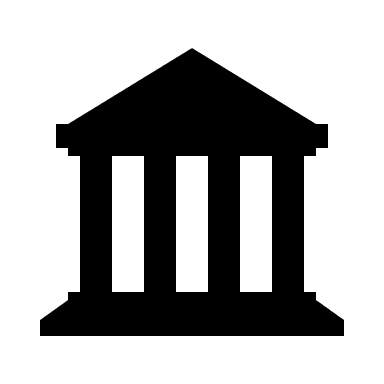 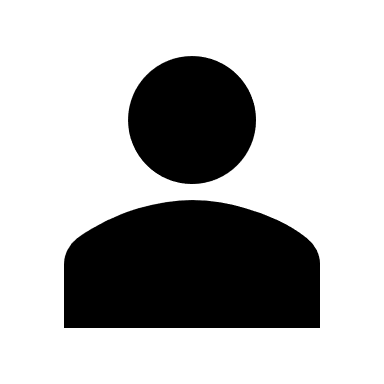 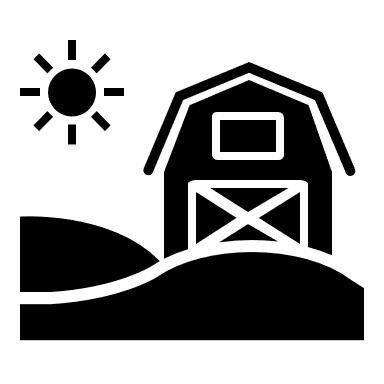 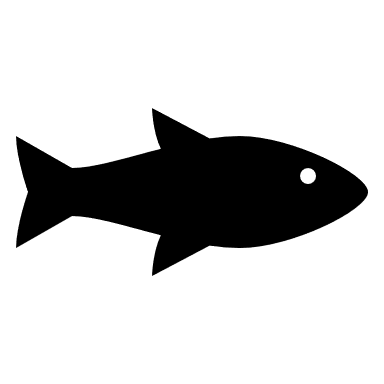 Socio-political/resource governance structures
Socio-ecological value alignment
Willingness to participate/sell
Shared resource conflicts
[Speaker Notes: Prioritizations often fail to consider how to actually implement conservation initiatives. We argue that conservation planning needs to consider conservation feasibility in frameworks, or the….. These can be things like stakeholders willingness to….]
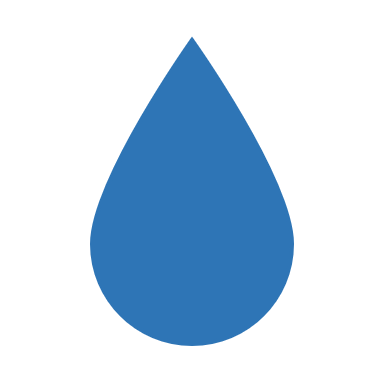 Prioritizations fail to consider future climate projections
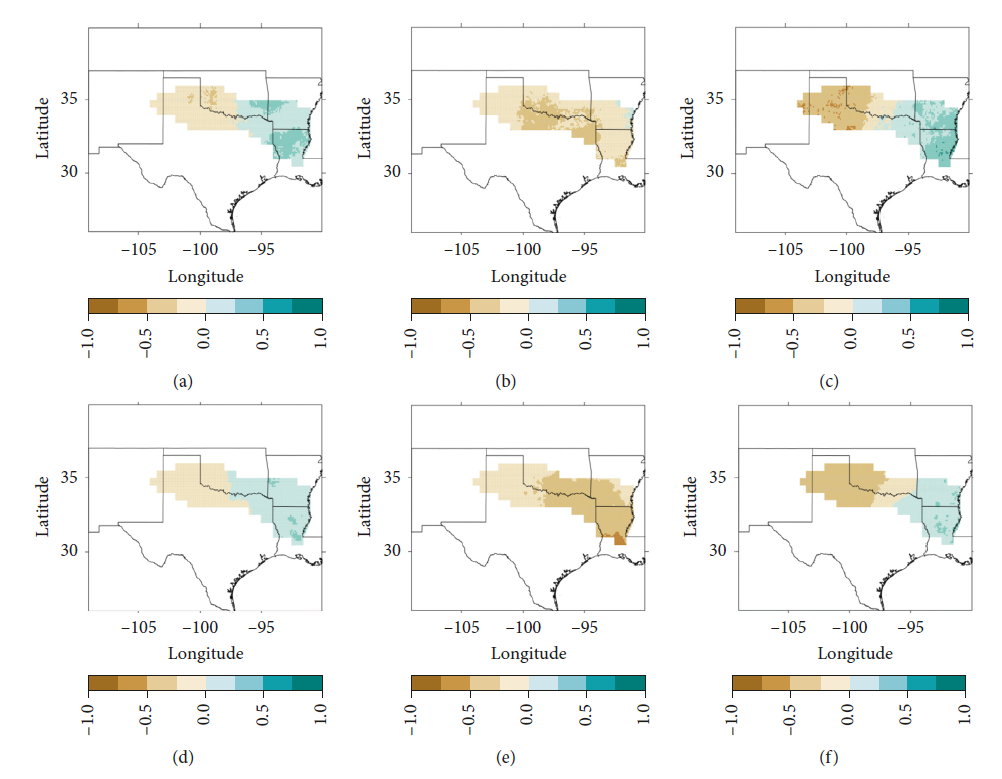 Difference fields for mean daily precipitation (mm/day) between (1981-2005) and (2075-2099)
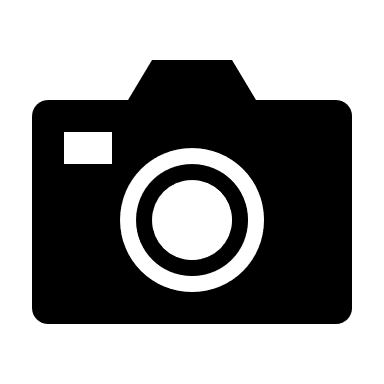 :Bertrand & McPherson 2019
[Speaker Notes: Climate change is also another significant challenge that planning frameworks tend to ignore. Patterns of biodiversity, the processes that sustain them, and the feasibility of implementing them will change over time, thus being inclusive of this uncertainty is important for planning.]
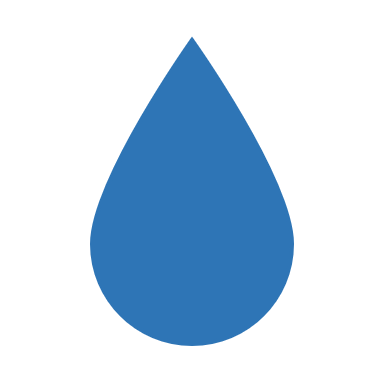 We developed a simple, flexible conservation prioritization framework
Significant Tradeoffs
High Priority/ Low Risk
Map the tradeoffs between biodiversity value (where to?) and conservation feasibility (how to?) across future climate scenarios
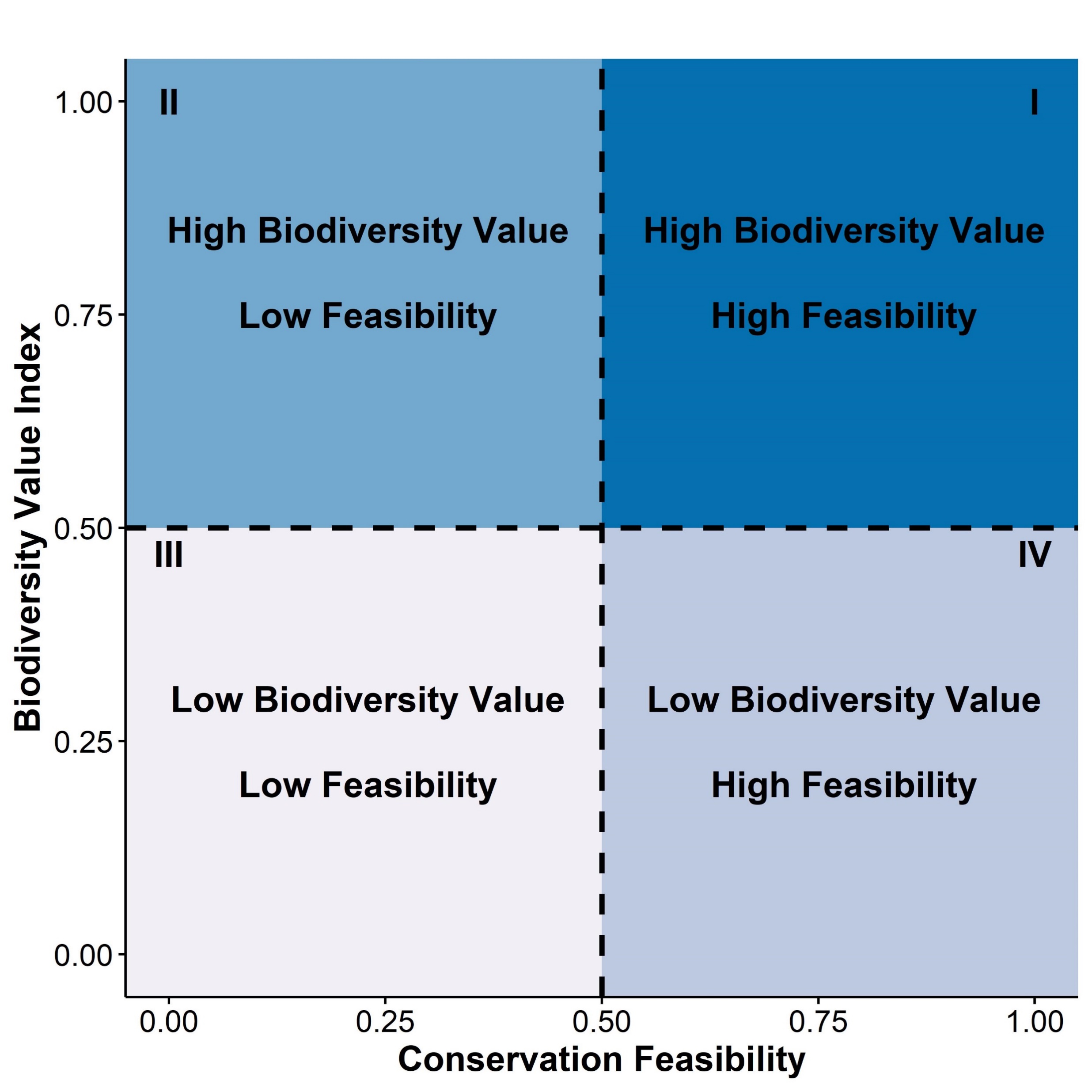 Integrates social and ecological data
Identifies key factors that contribute to conservation feasibility
Identifies site-level variation in conservation priority
Identifies sites resilient to climate change
Inefficient Outcomes
Low Priority/ High Risk
[Speaker Notes: So, taking all of that into consideration, we developed a simple, flexible conservation prioritization framework by mapping the tradeoffs between where to and how to implement conservation initiatives across future climate scenarios. This framework integrates social and ecological data…..

We simply plot some measure of biodiversity value and conservation feasibility and examine the tradeoffs using these quadrants as a guide. For example, the first quadrant up here represents sites that are high priority or low risk because they have high biodiversity value and feasibility. Sites that fall within this third quadrant represent low priority or high risk sites because theyre not really valuable or feasible to implement conservation initiatives at. The second quadrant up here represents sites with significant tradeoffs for biodiversity and human outcomes. Sites within this last quadrant down here represent sites with inefficient outcomes, we can conserve biodiversity here but our efforts might be worth more somewhere else.]
Allow Biodiversity Value and Conservation Feasibility to Vary Independently Across Future Climate Scenarios
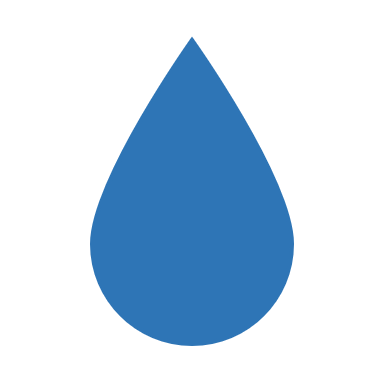 2.6
General Circulation Model (GCM)
MIROC5
MPI ESM LR
CCSM4
4.5
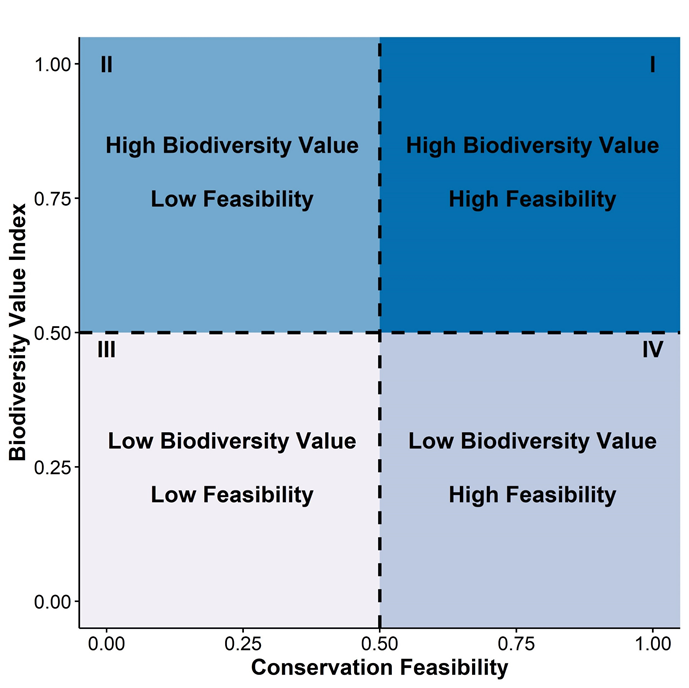 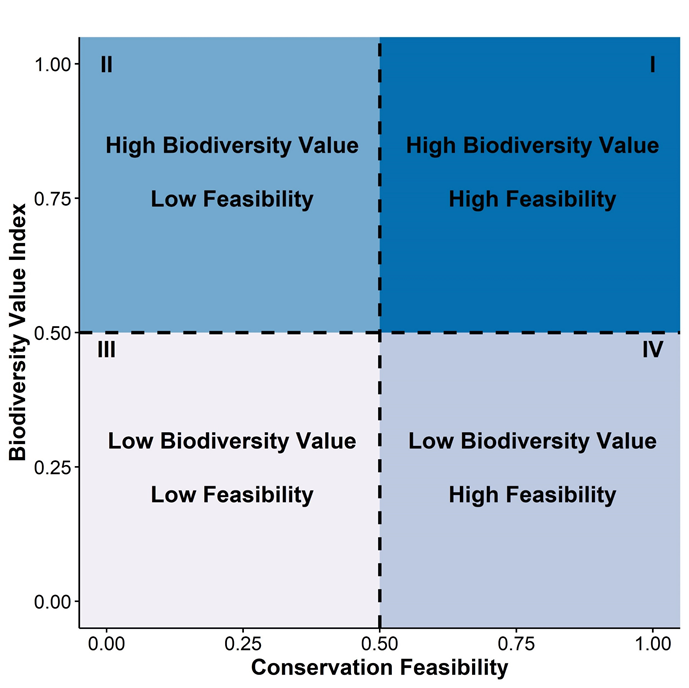 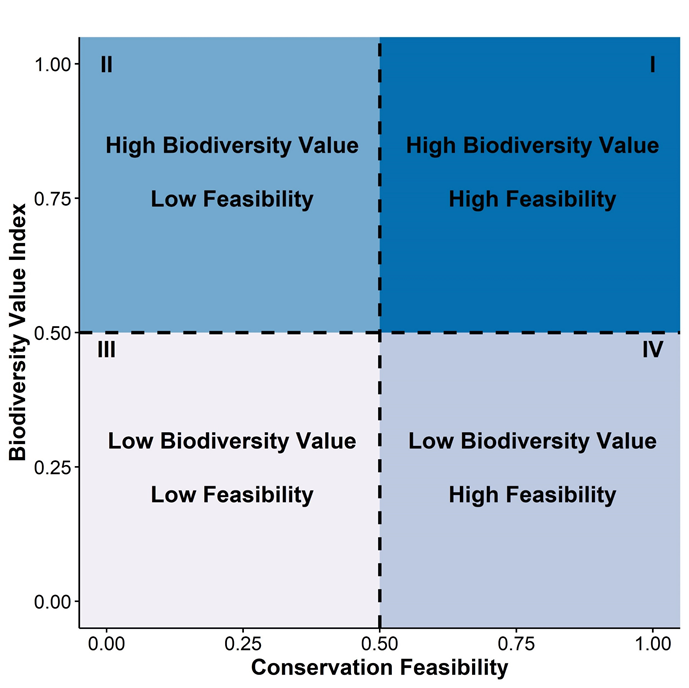 Representative Concentration Pathway (RCP)
8.5
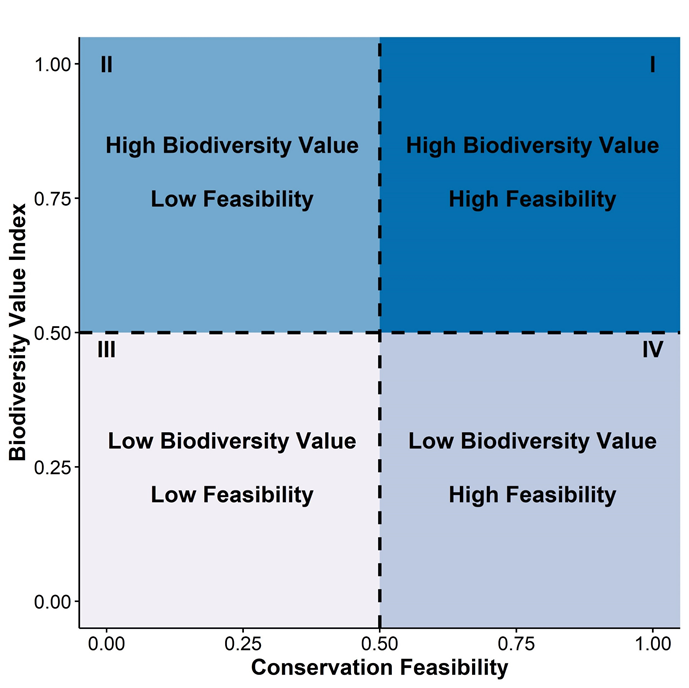 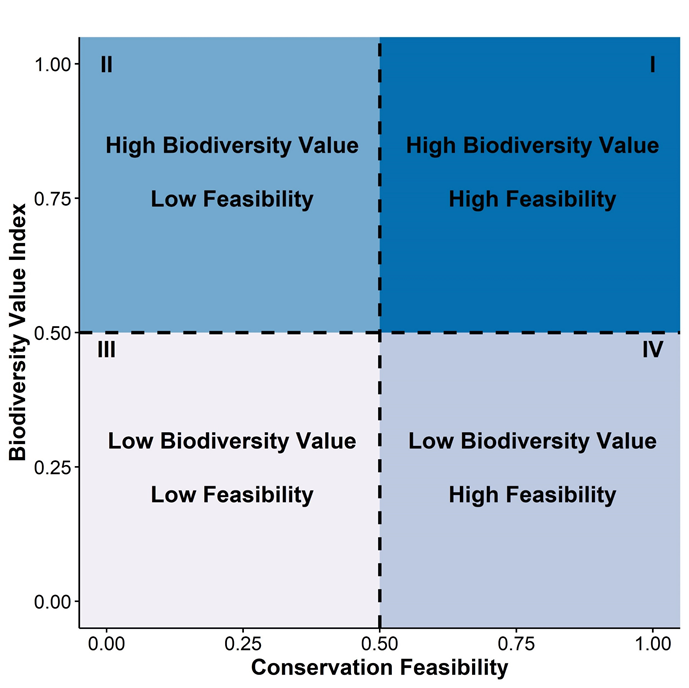 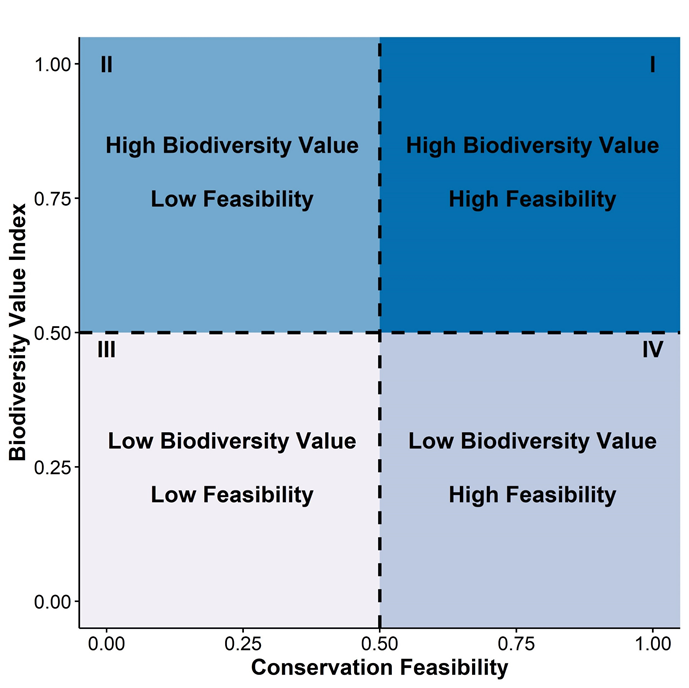 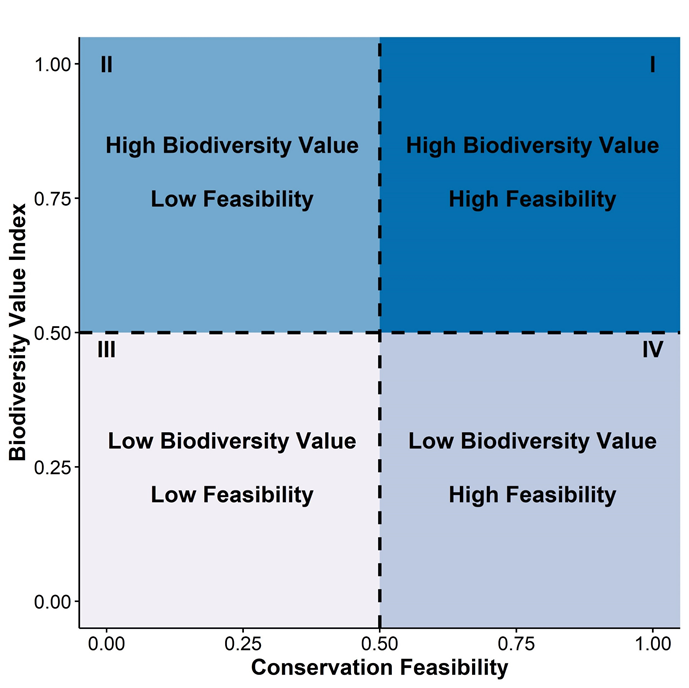 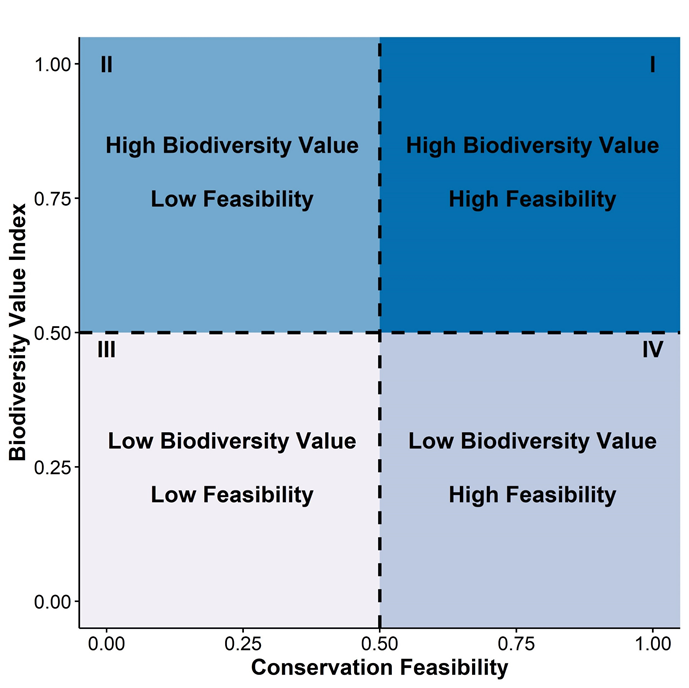 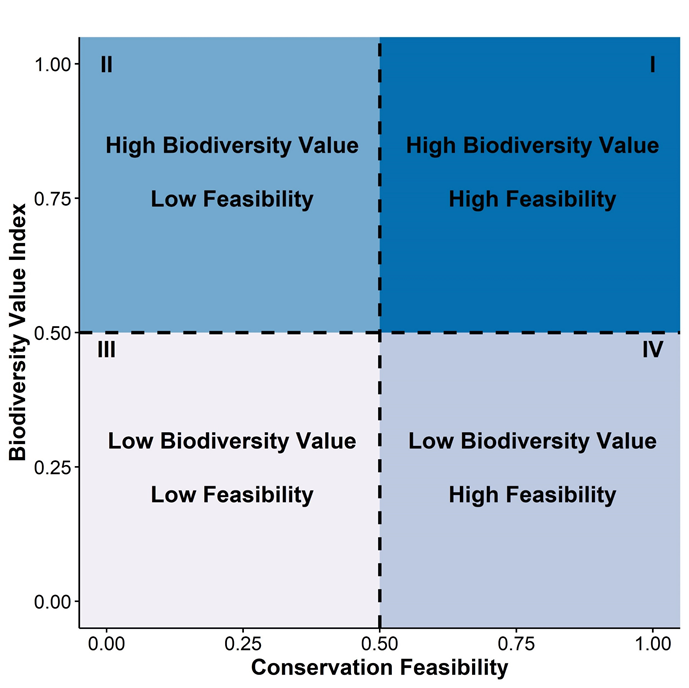 [Speaker Notes: The climate aspect of this framework comes in here. We can quantify these factors across future climate scenarios, map them, and examine how the tradeoffs shift under different scenarios.]
Biodiversity Value Applications
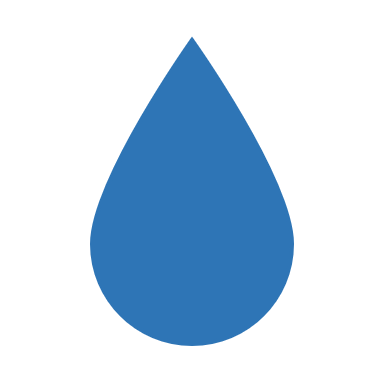 Example Applications:
Distribution, occupancy, abundance, etc. of species of interest
Ecosystem services provided by species
Habitat use or suitability
Risk of endangerment
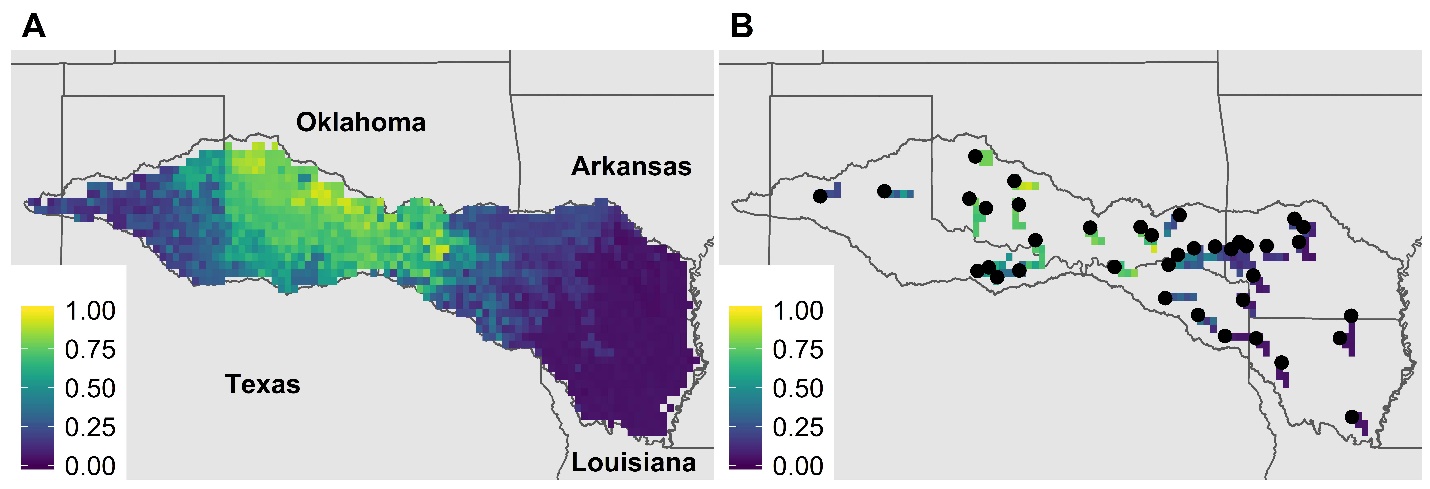 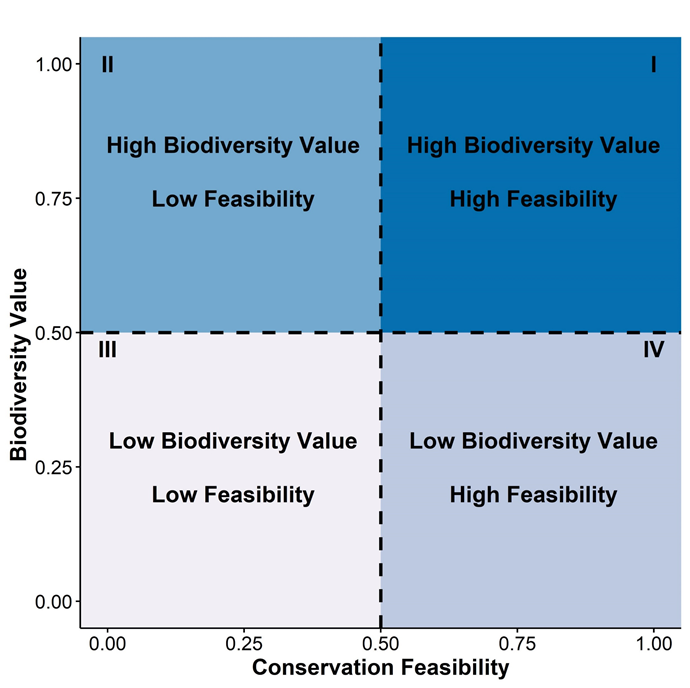 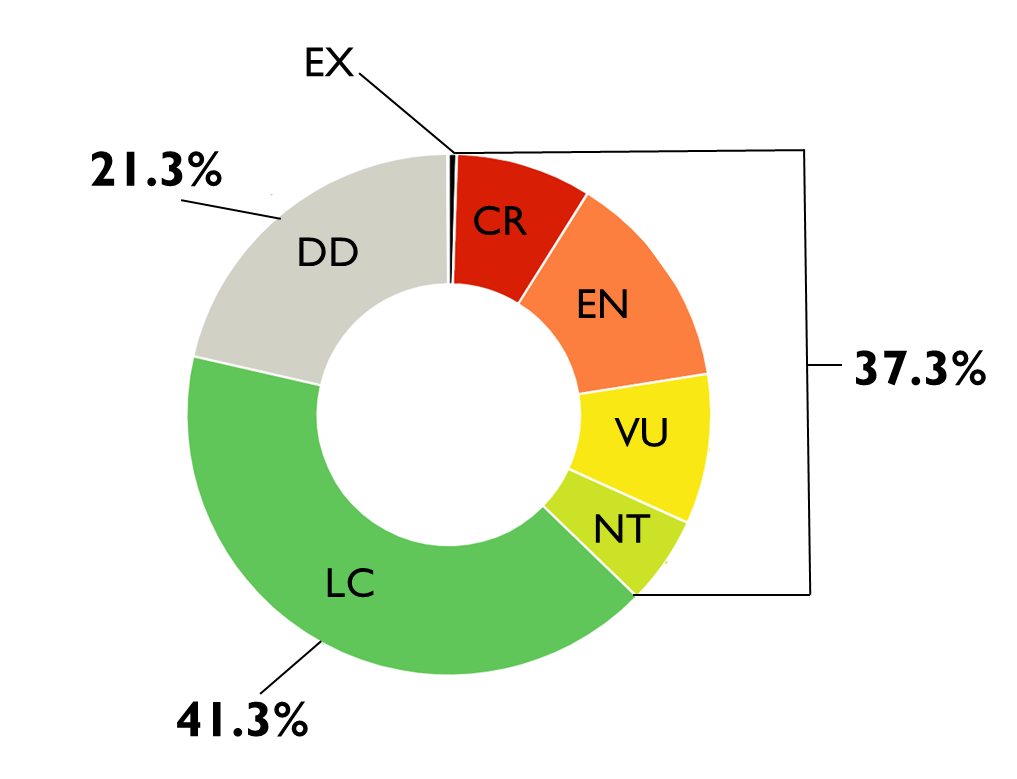 [Speaker Notes: So actually measuring and quantifying these factors could be relatively simple and flexible as most conservation planners might have some of this data already. Things like the distribution…… Projecting this across future climate scenarios is something that you might be able to do quite easily with the abundance of free climate data out there.]
Conservation Feasibility Applications
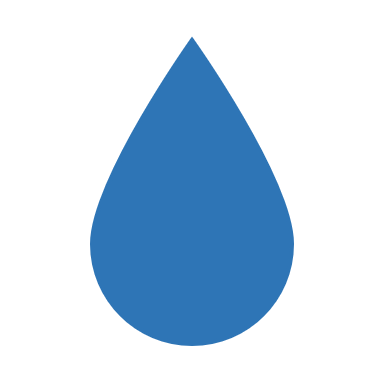 Example Applications:
Stakeholder or landowner’s willingness to participate in conservation initiative

Stakeholder or landowner’s willingness to sell land or water rights

Identifying sociopolitical barriers to implementation

Identifying if public values align with ecological values

Likelihood of a policy or program to be implemented

Tradeoffs between shared resources
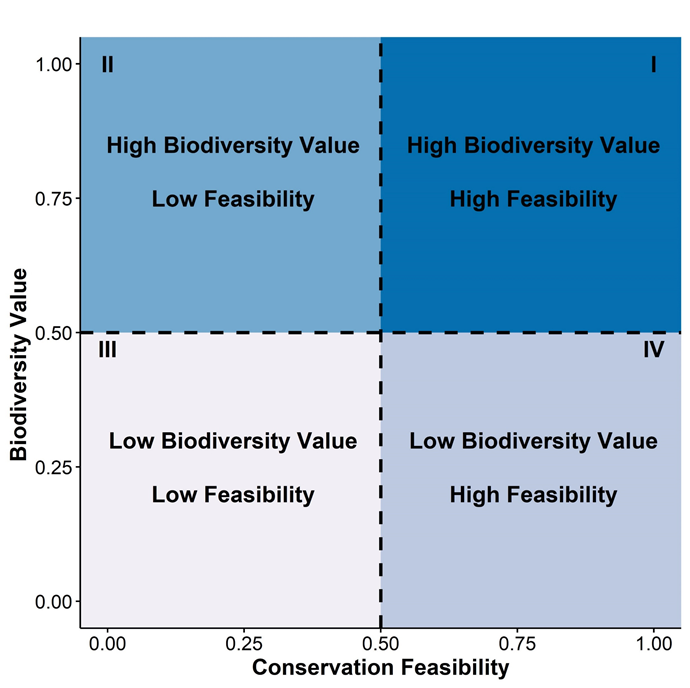 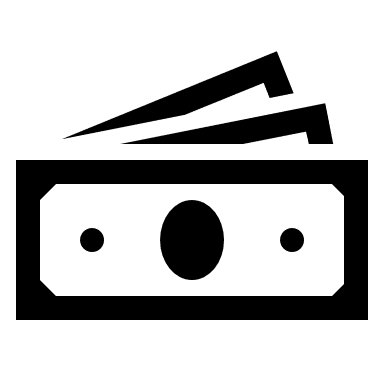 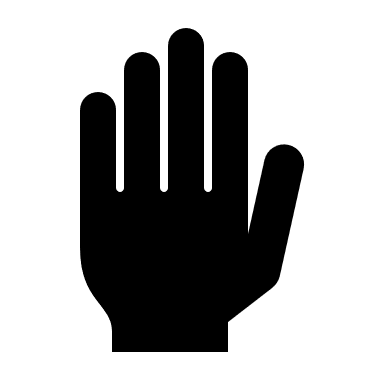 [Speaker Notes: Quantifying and measuring conservation feasibility could involve collecting data like…..

Projecting this data across future climate scenarios might be more difficult if its mores social-oriented, but if you have some measures of resource availability like funding or water or something that can be projected. Social aspects could be held constant across future climate scenarios.]
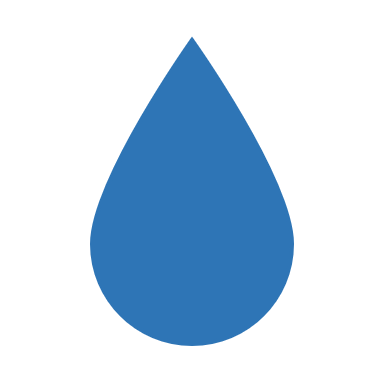 Case Study
Research Questions:
Is our prioritization framework effective at identifying site-level variation in conservation priorities?
Is our prioritization framework effective at identifying sites resilient to climate change?
Application: Where is it most feasible and valuable to implement environmental flows in the Red River basin?
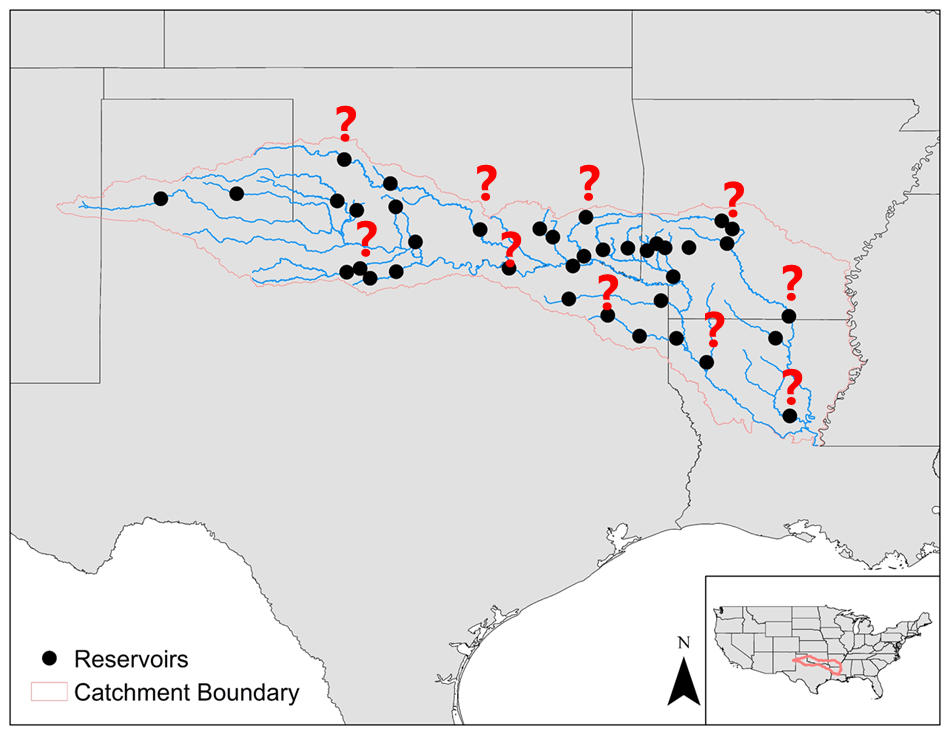 [Speaker Notes: So, to highlight the use of this framework we applied it to the challenge of implementing environmental flows in the red river basin.]
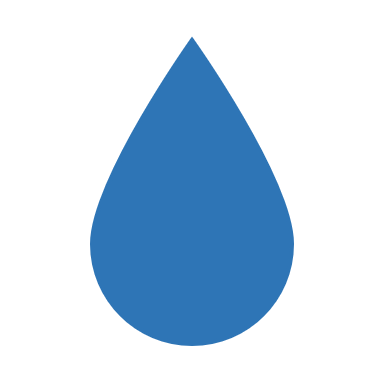 Study Region: 38 major reservoirs
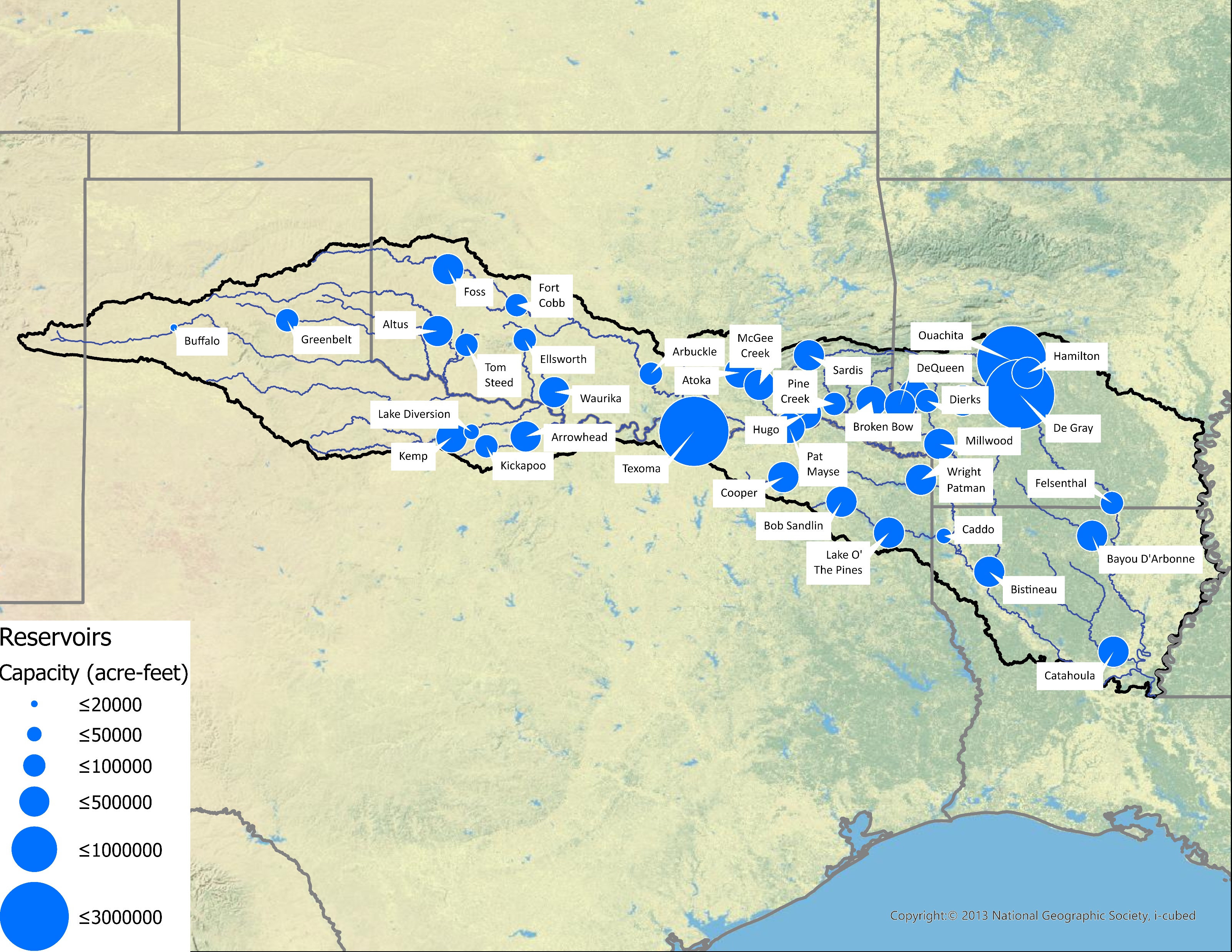 Environmental Flows: What are they?
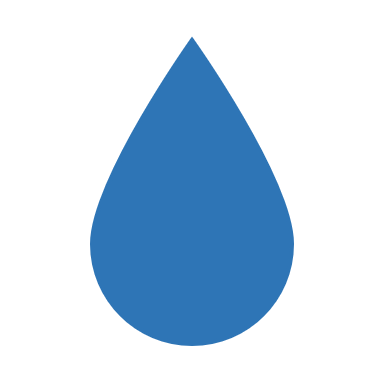 Water for freshwater ecosystems and the human livelihoods that depend on them
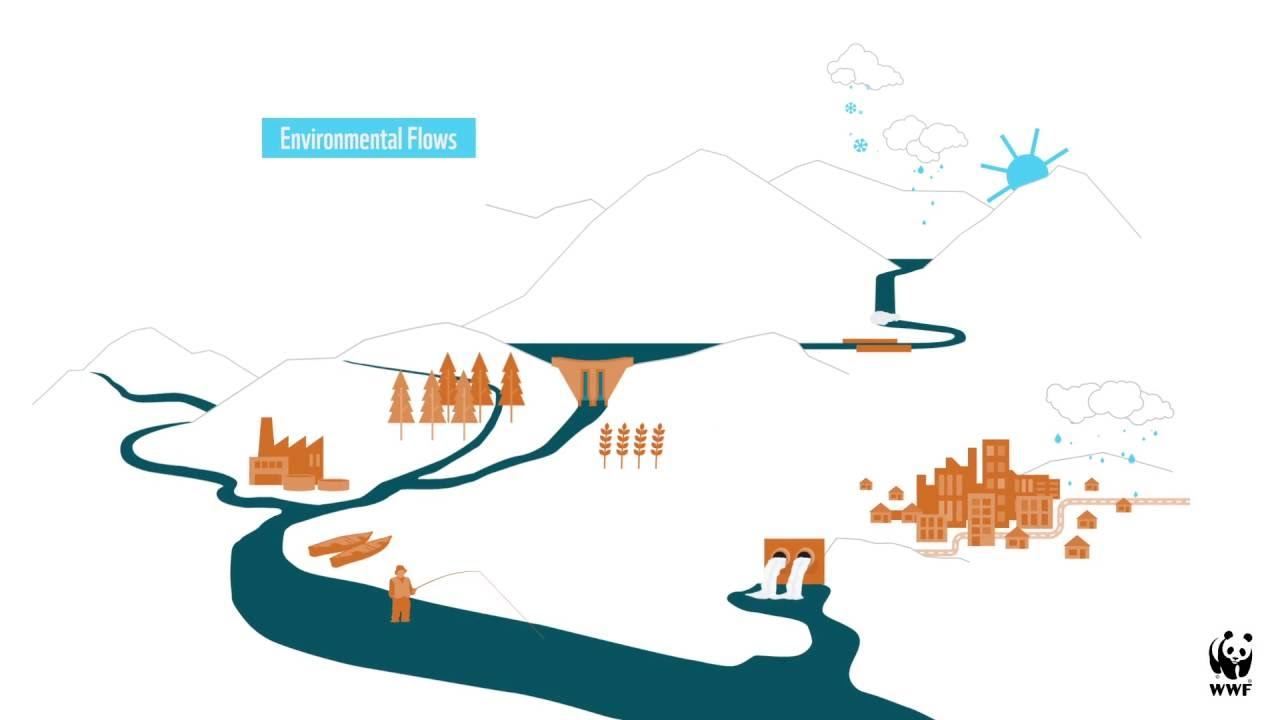 Societal Water
(Sustain Municipal and Agricultural Needs)
Environmental Flows
(Sustain Ecosystem and Human Livelihood/ Recreational Needs)
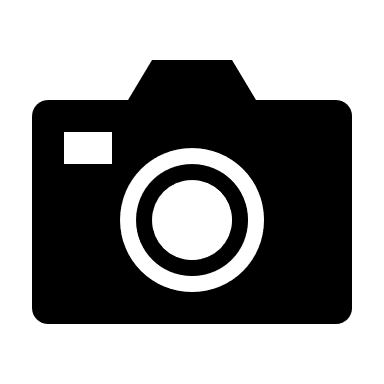 :WWF
[Speaker Notes: I’m going to be mainly focusing on freshwater ecosystems in this talk, and one of the key natural resource management features of freshwater systems is environmental flows. So what are environmental flows? In the simplest form, e-flows can be defined as water for freshwater ecosystems…. 

In an ideal management scenario, water within reservoirs is pumped out to sustain municipal and agricultural needs, and some might be let downstream to sustain to sustain ecosystem and human needs that might include fishing or recreation]
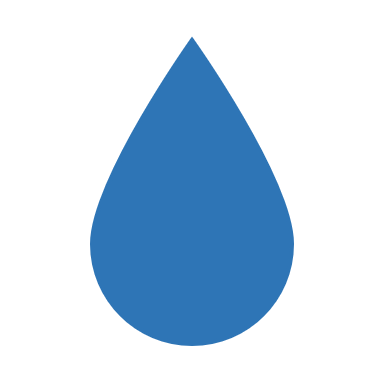 Environmental Flows: What do they do?
Mitigate adverse impacts from water diversion and storage
“Mimic” the natural flow regime – quantity, timing, quality of river flows
Essential for riverine & floodplain ecosystem structure and function
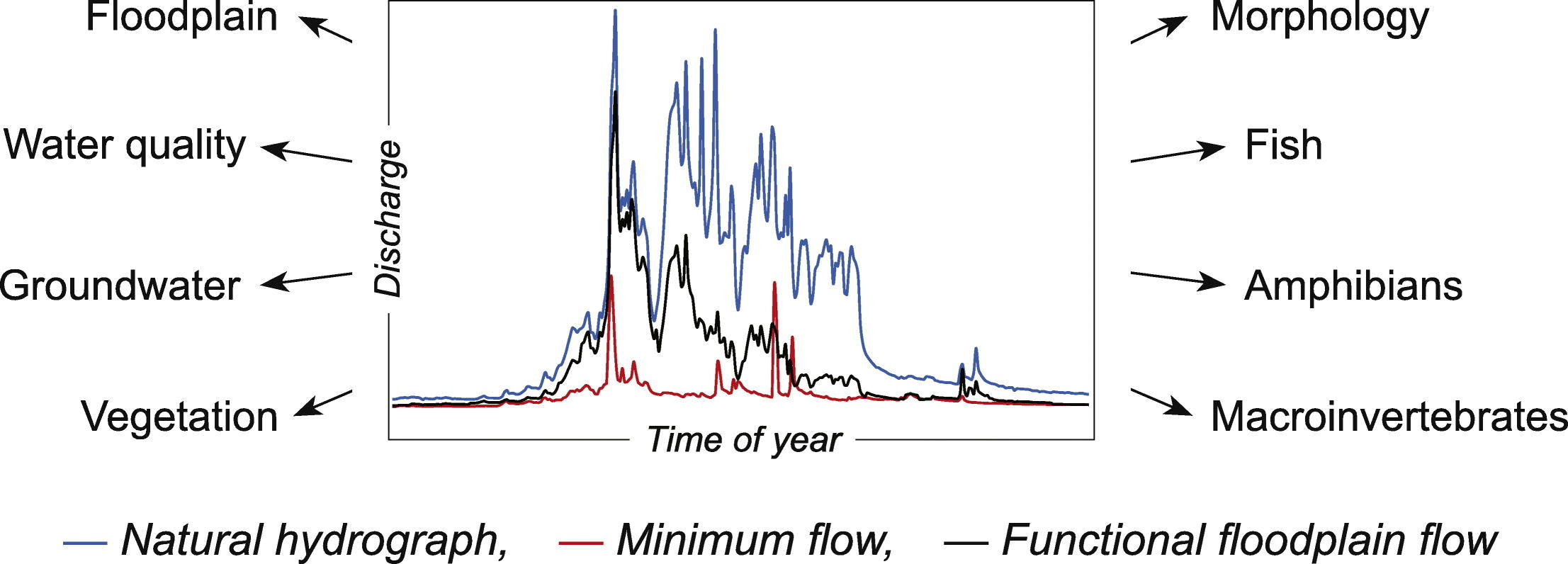 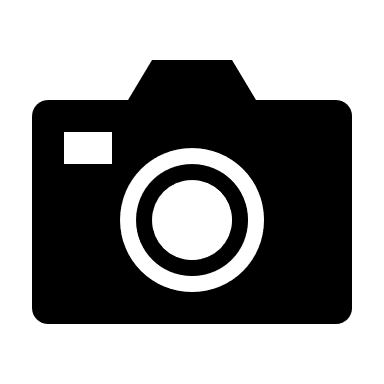 :Hayes et. al. 2018
[Speaker Notes: Environmental flows are a water management paradigm that attempt to mimic the natural flow regime of rivers in term of the quantity, timing, and quality of river flows.

So, if we look at what a typical river flow regime might look like without any hydrological modifications (blue line), we can see two different environmental flow regimes (red and black) lines that attempt to mimic or restore some aspect of that lost natural regime]
Environmental Flows: Types and Benefits
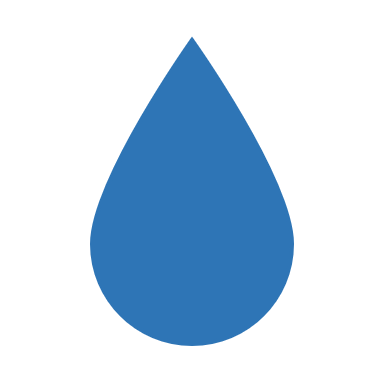 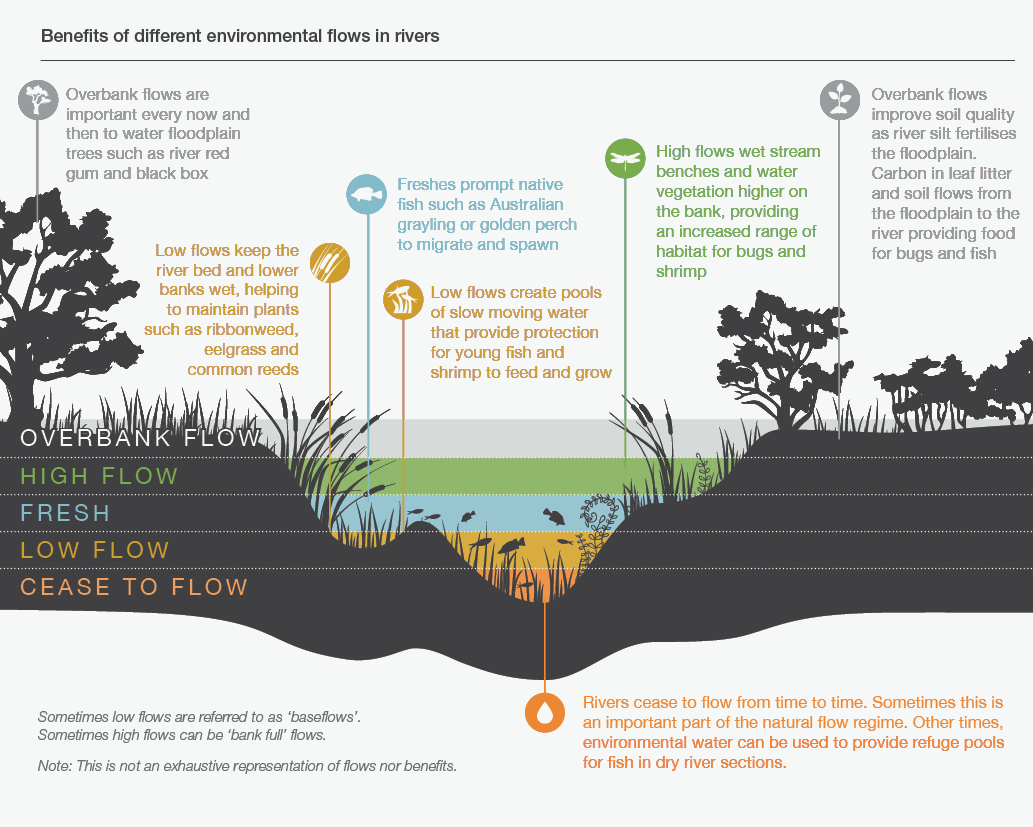 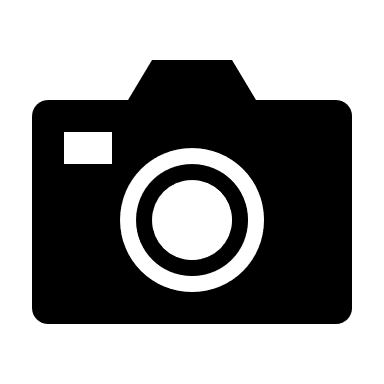 :VEWH
[Speaker Notes: There are many different types of environmental flows that can be categorized by their severity and function, as well as many benefits. For example, occasional overbank flows can sustain floodplain vegetation and provide habitat for insects.]
Challenge: Current Water Availability Insufficient for Competing Needs
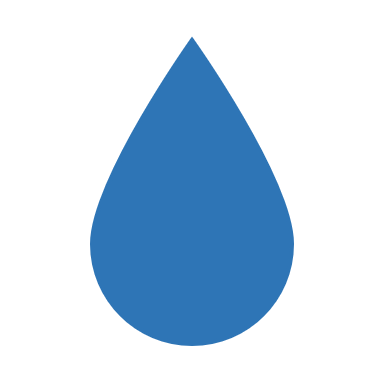 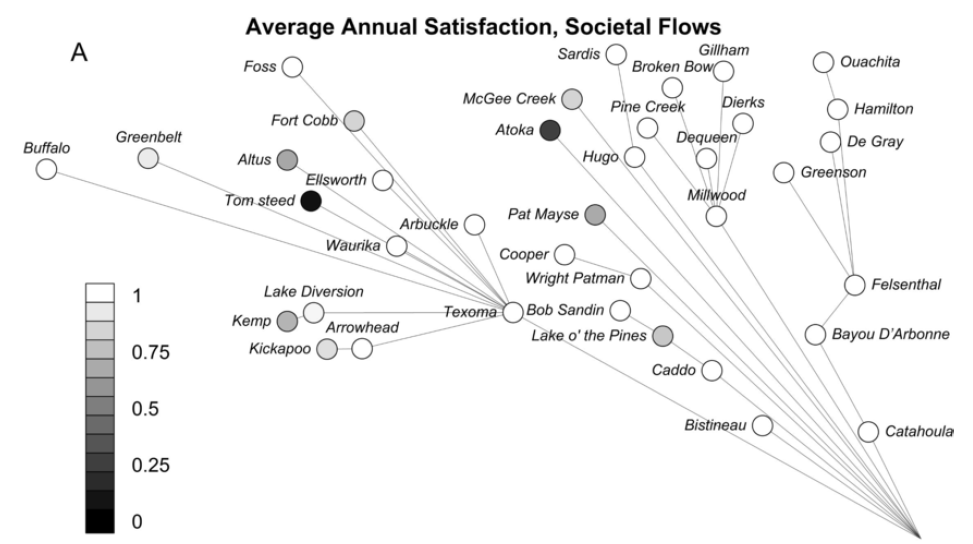 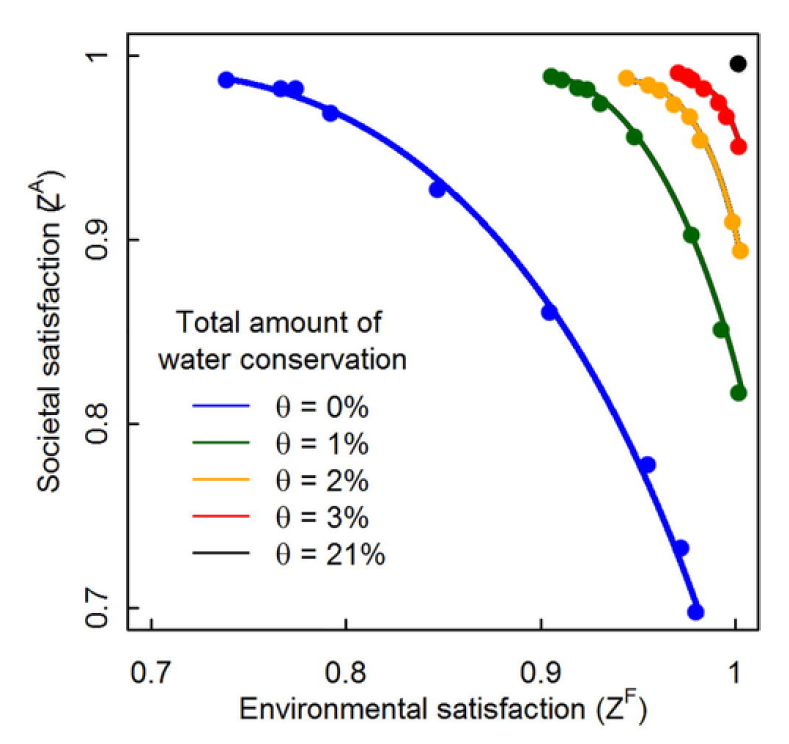 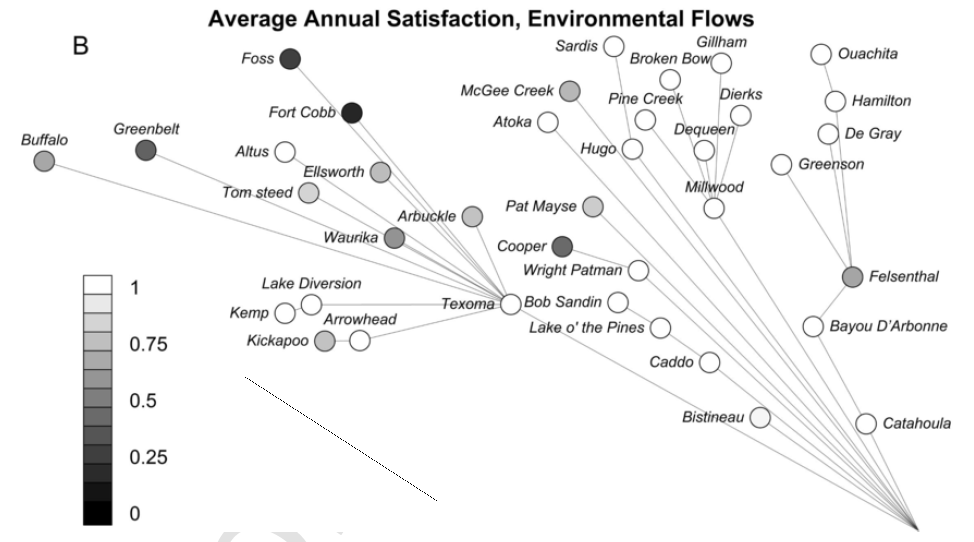 Satisfied
Satisfied
Unsatisfied
Unsatisfied
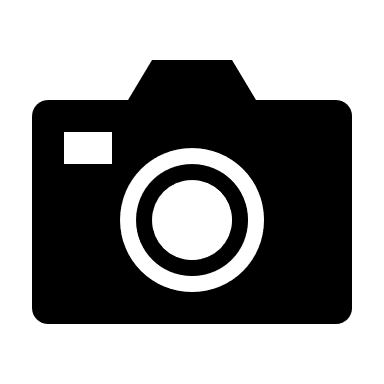 :Zamani-Sabzi et al. 2019
Application: Meeting Environmental Flow Targets (Conservation Feasibility)
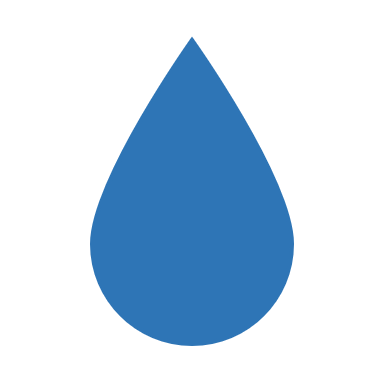 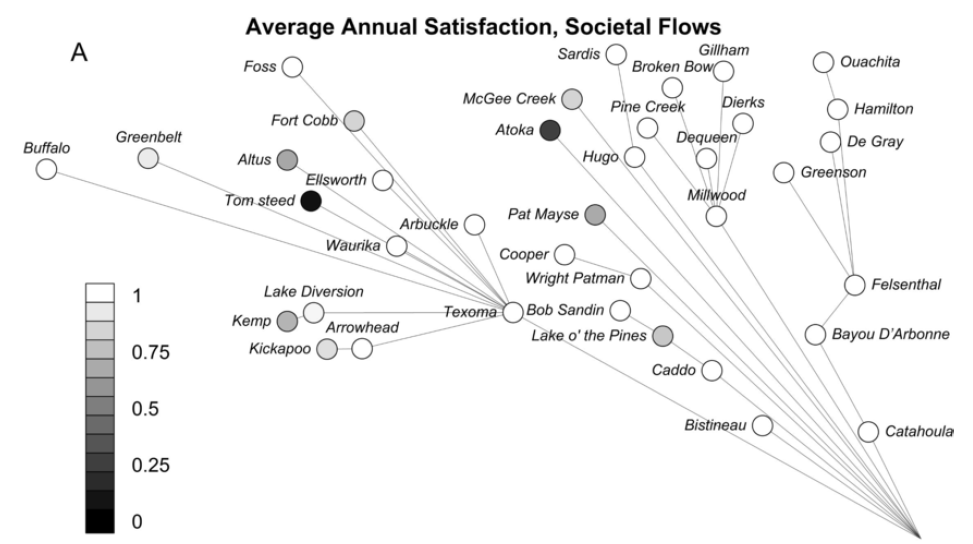 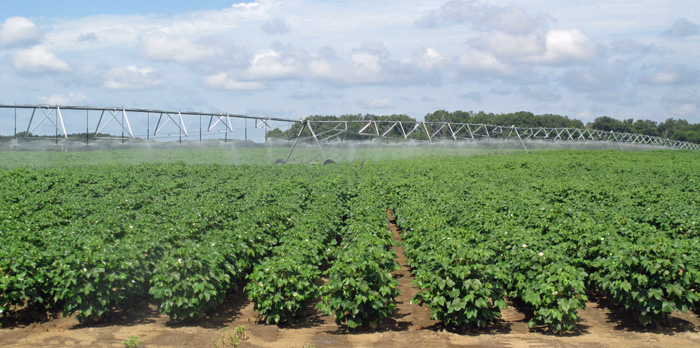 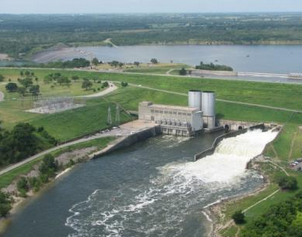 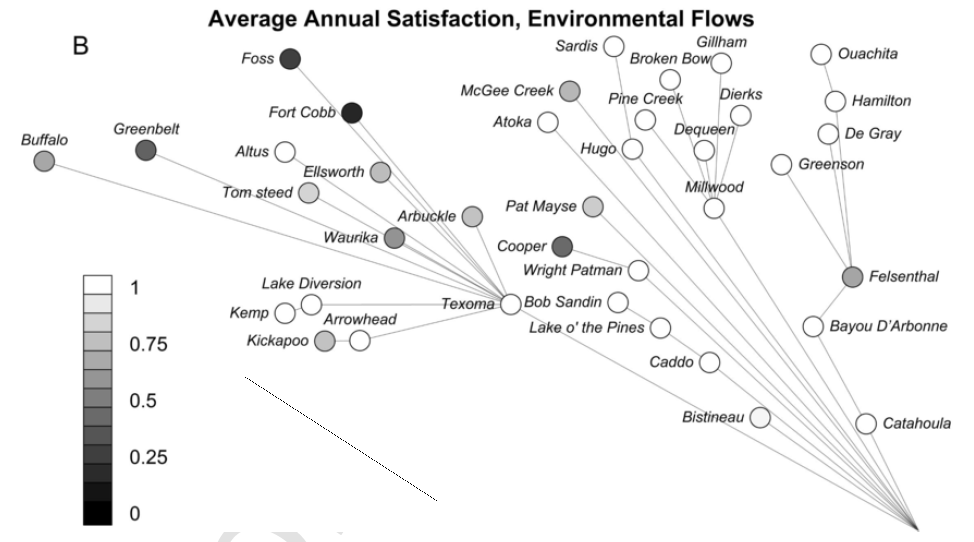 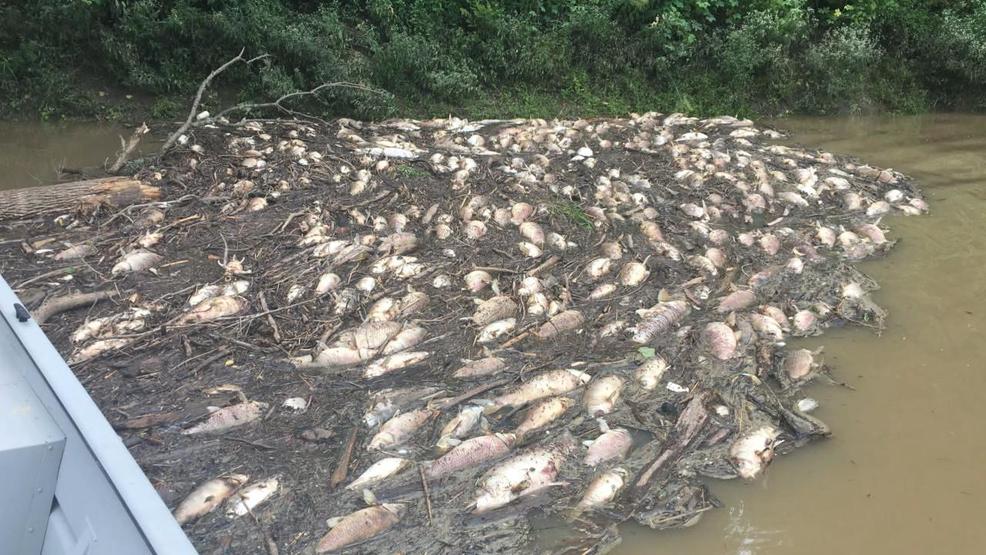 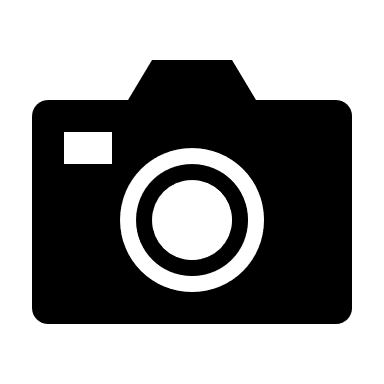 : Zamani-Sabzi et al. 2019, David Norris
Environmental Flows for Biodiversity Conservation
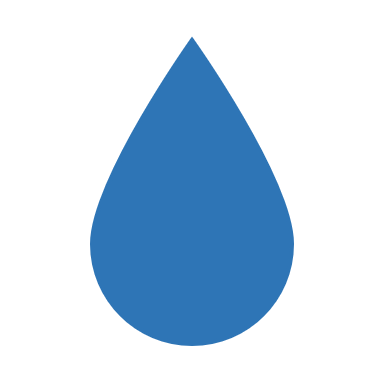 Prairie Chub (Macrhybopsis australis)
IUCN: Vulnerable
Oklahoma: Tier I (Top Priority)
Blackspot Shiner (Notropis atrocaudalis)
IUCN: Least Concern
Oklahoma: Tier I (Top Priority)
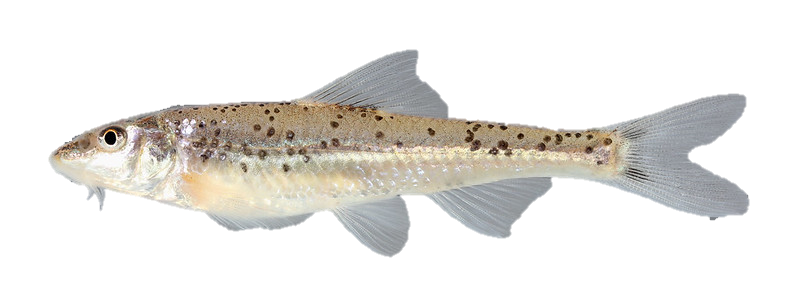 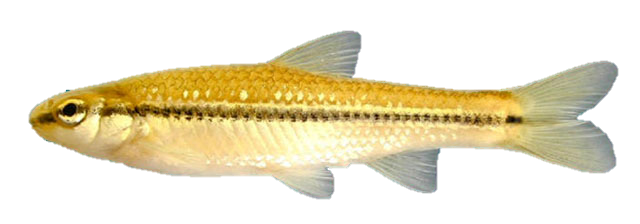 Biodiversity Value
Green Sunfish (Lepomis cyanellus)
IUCN: Least Concern
Oklahoma: Not ranked (Low Priority)
Spotted Bass (Micropterus punctulatus)
IUCN: Least Concern
Oklahoma: Not ranked (Low Priority)
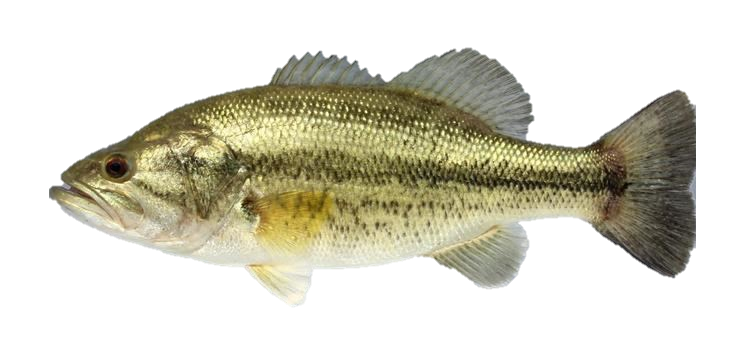 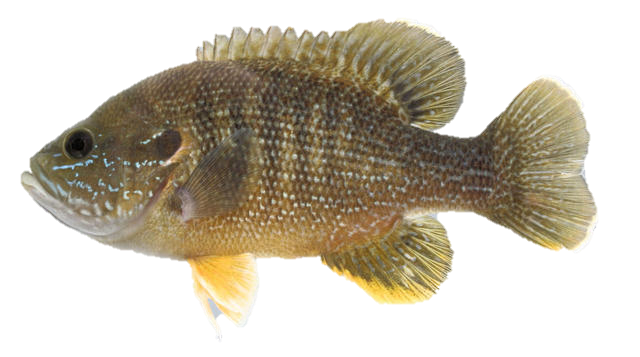 :Uland Thomas
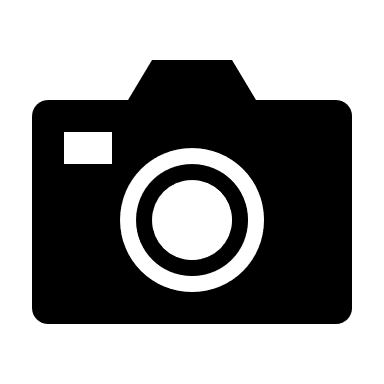 [Speaker Notes: For my research, I focus on environmental flows for biodiversity conservation, mainly fish, but environmental flows that benefit fish will also act as an umbrella management strategy and also provide benefits to other aquatic life. For example we can consider fish species present in specific areas as having a range of biodiversity value based on their conservation status rankings from various state and international entities.]
Biodiversity Value Index
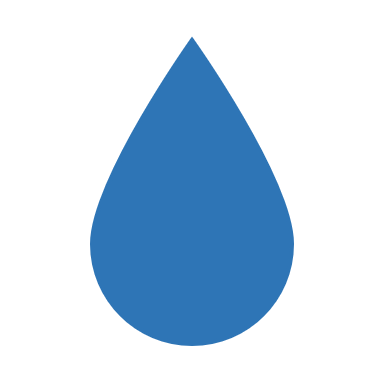 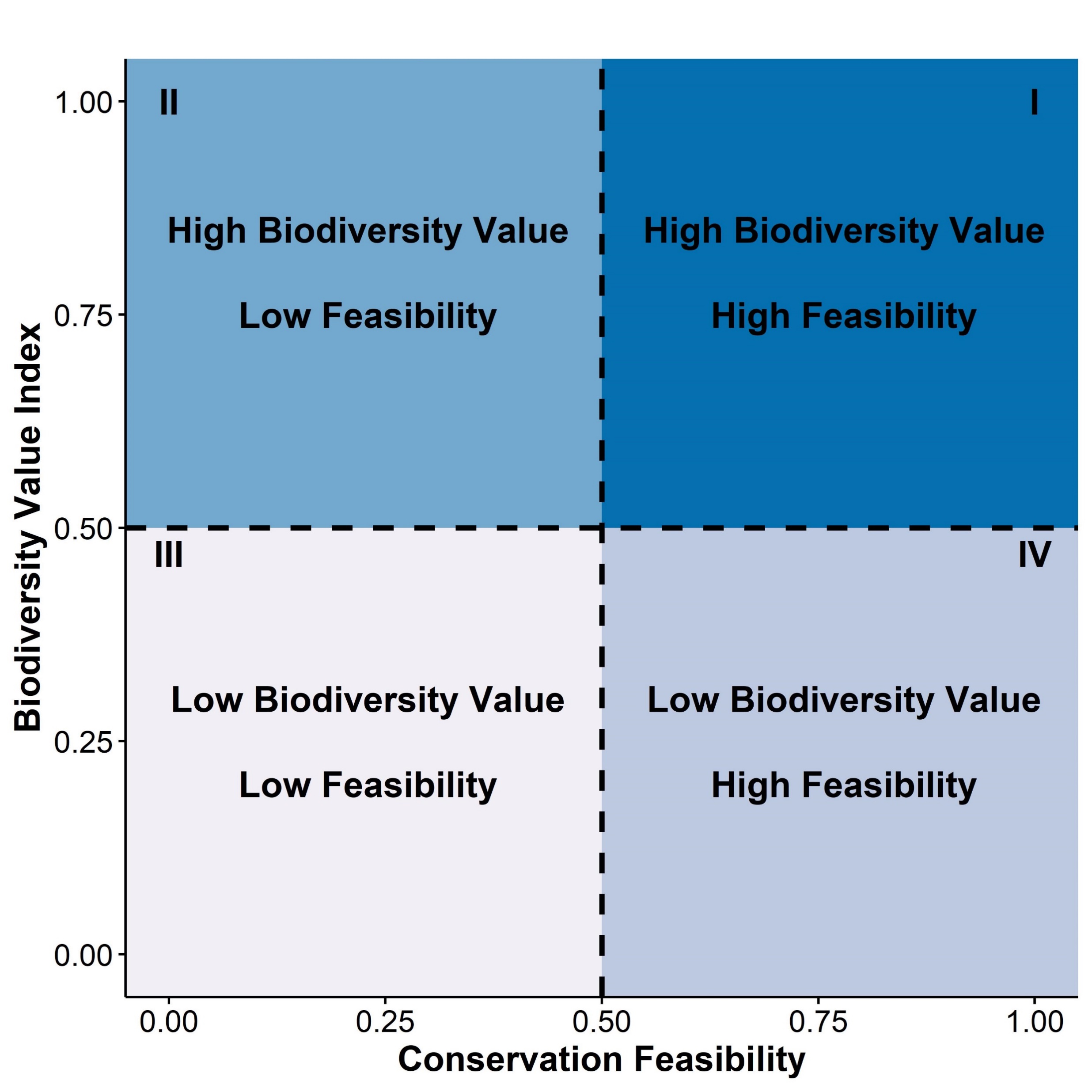 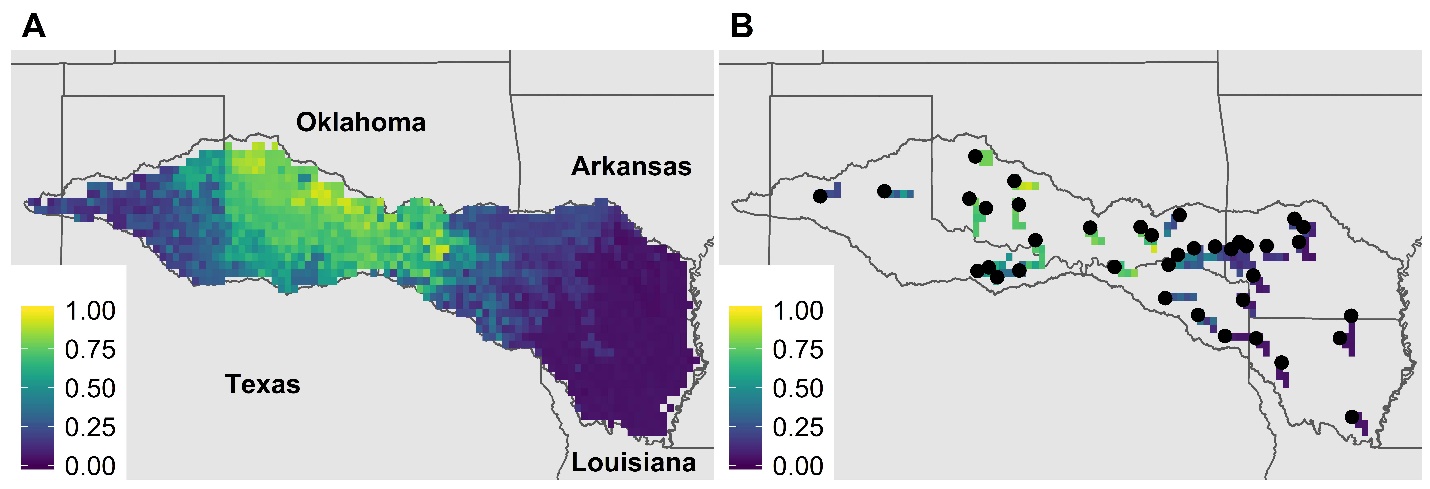 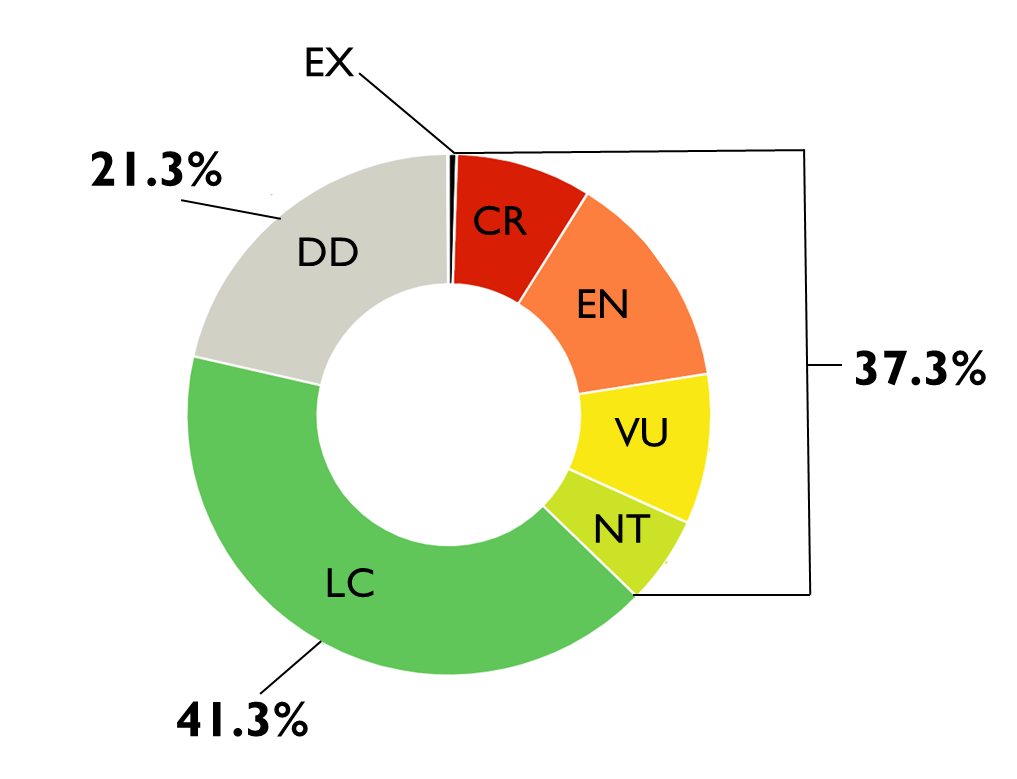 Fish Species Considered
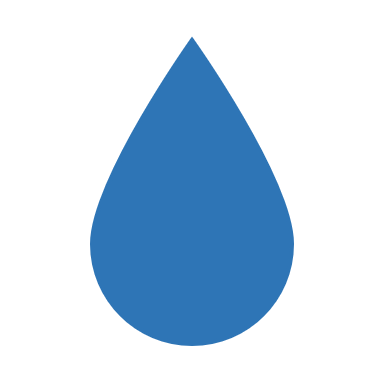 Conservation Feasibility: Sociopolitical Resistance to E-flows
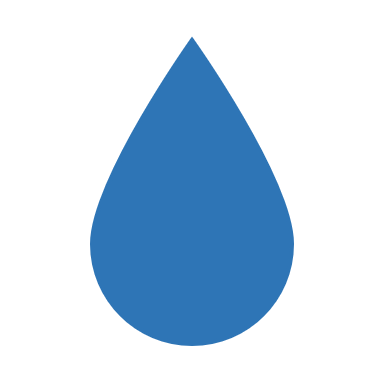 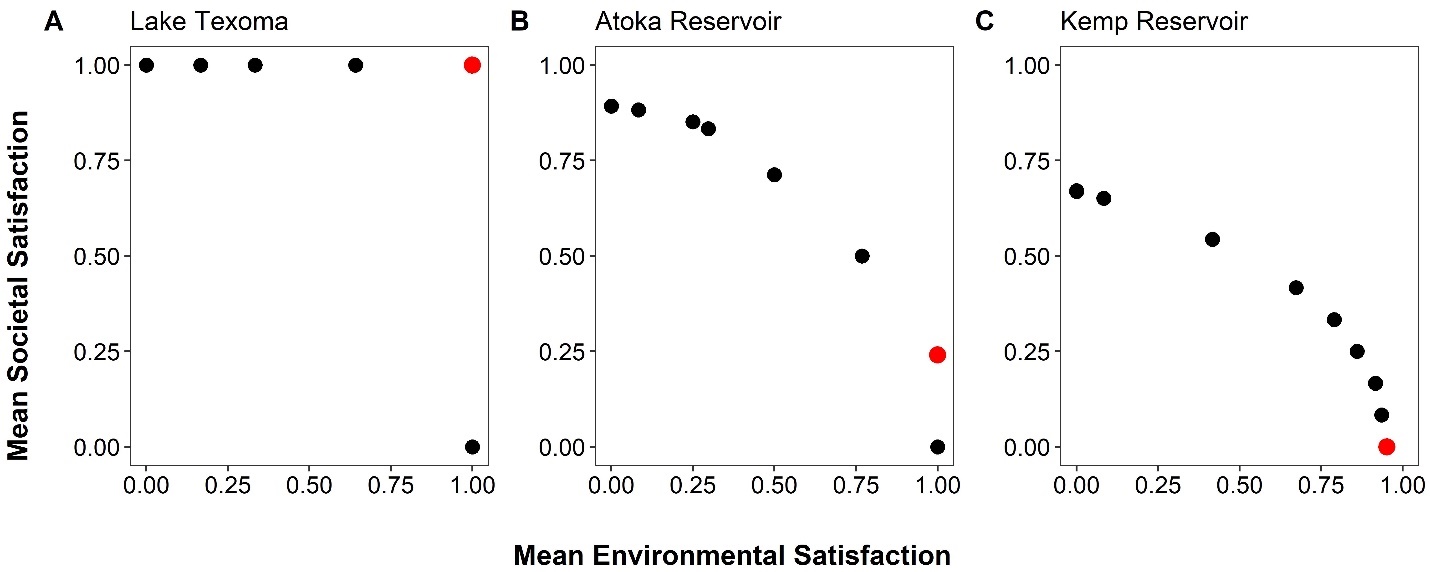 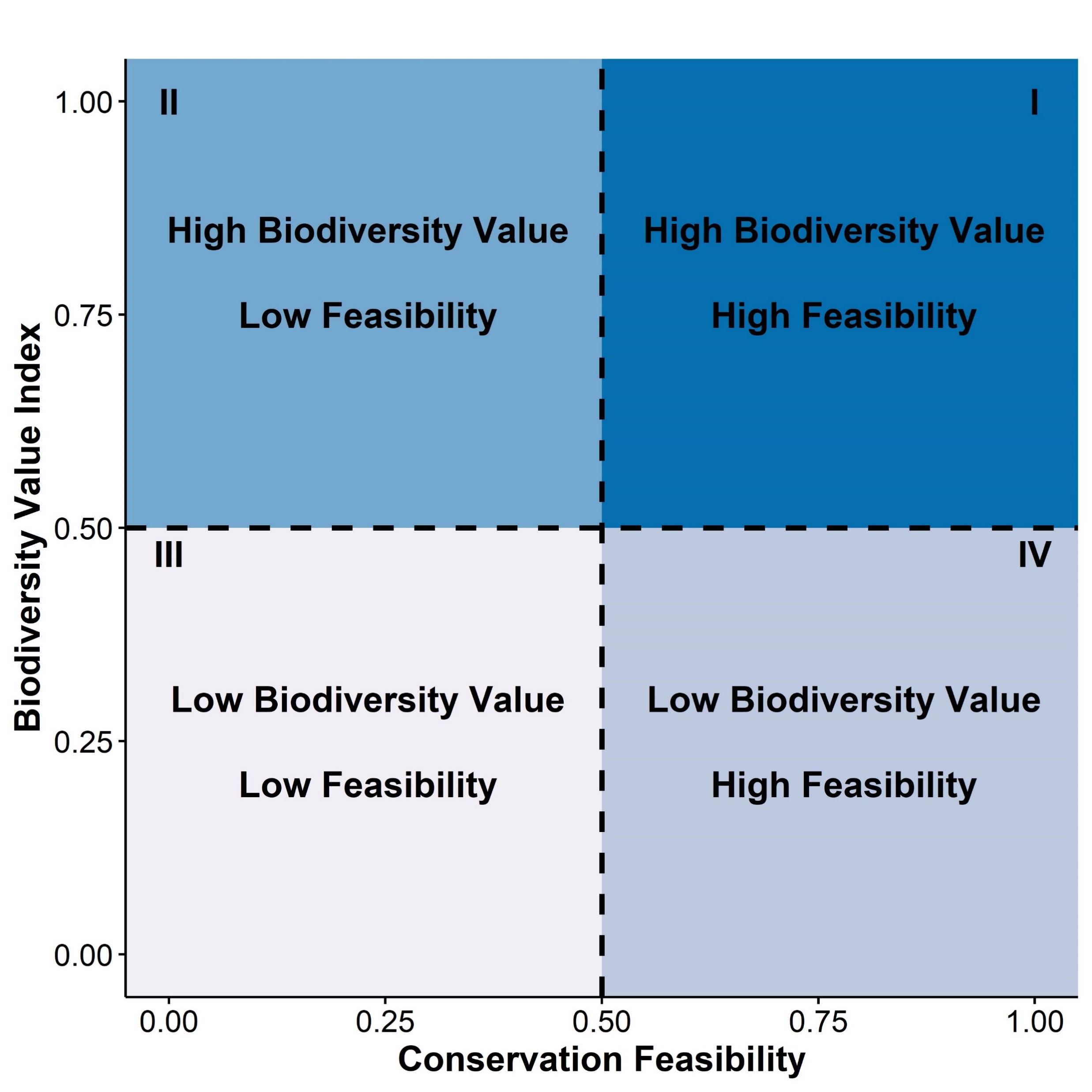 Results: Site Variation Across Future Climate Scenarios
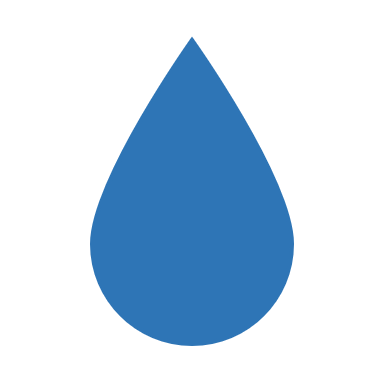 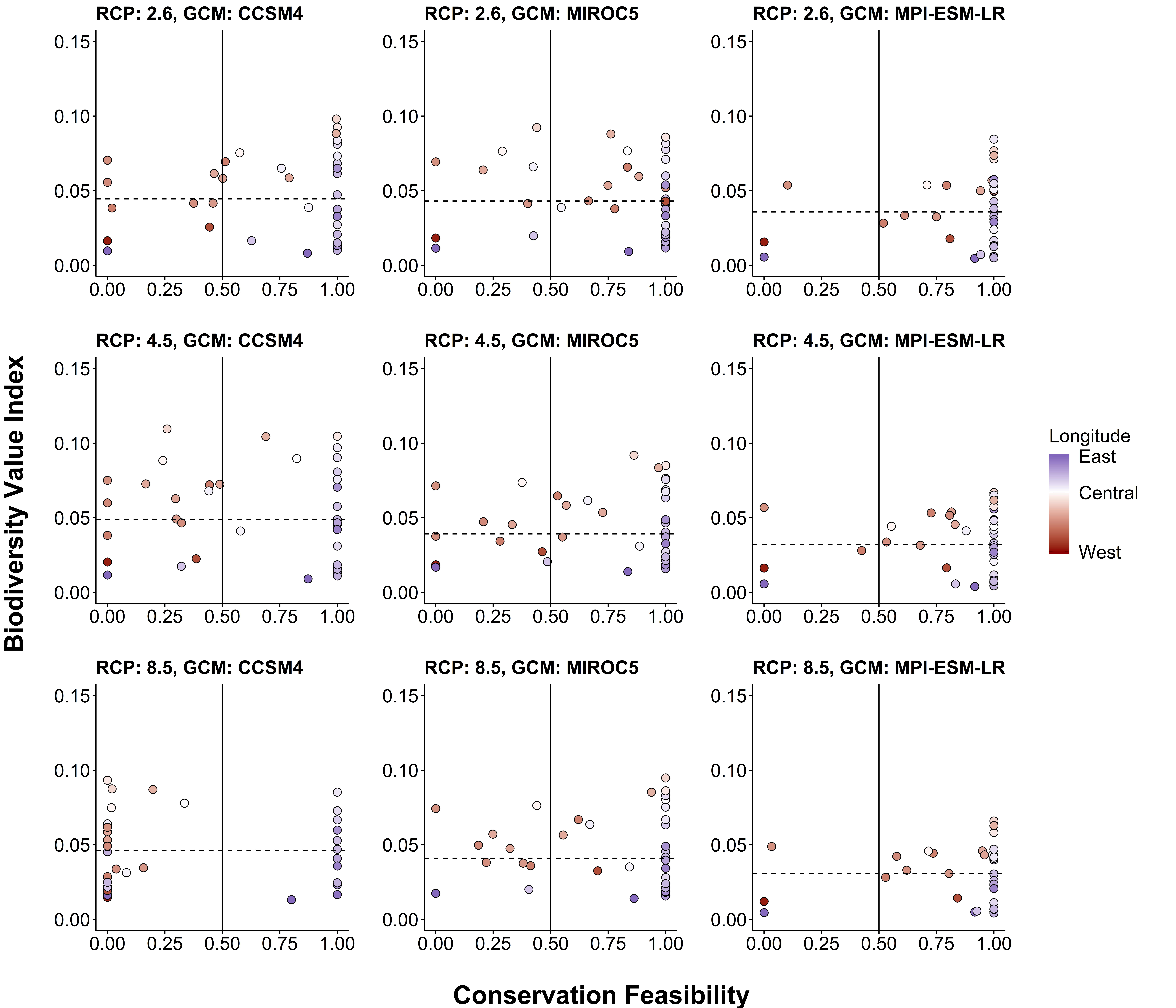 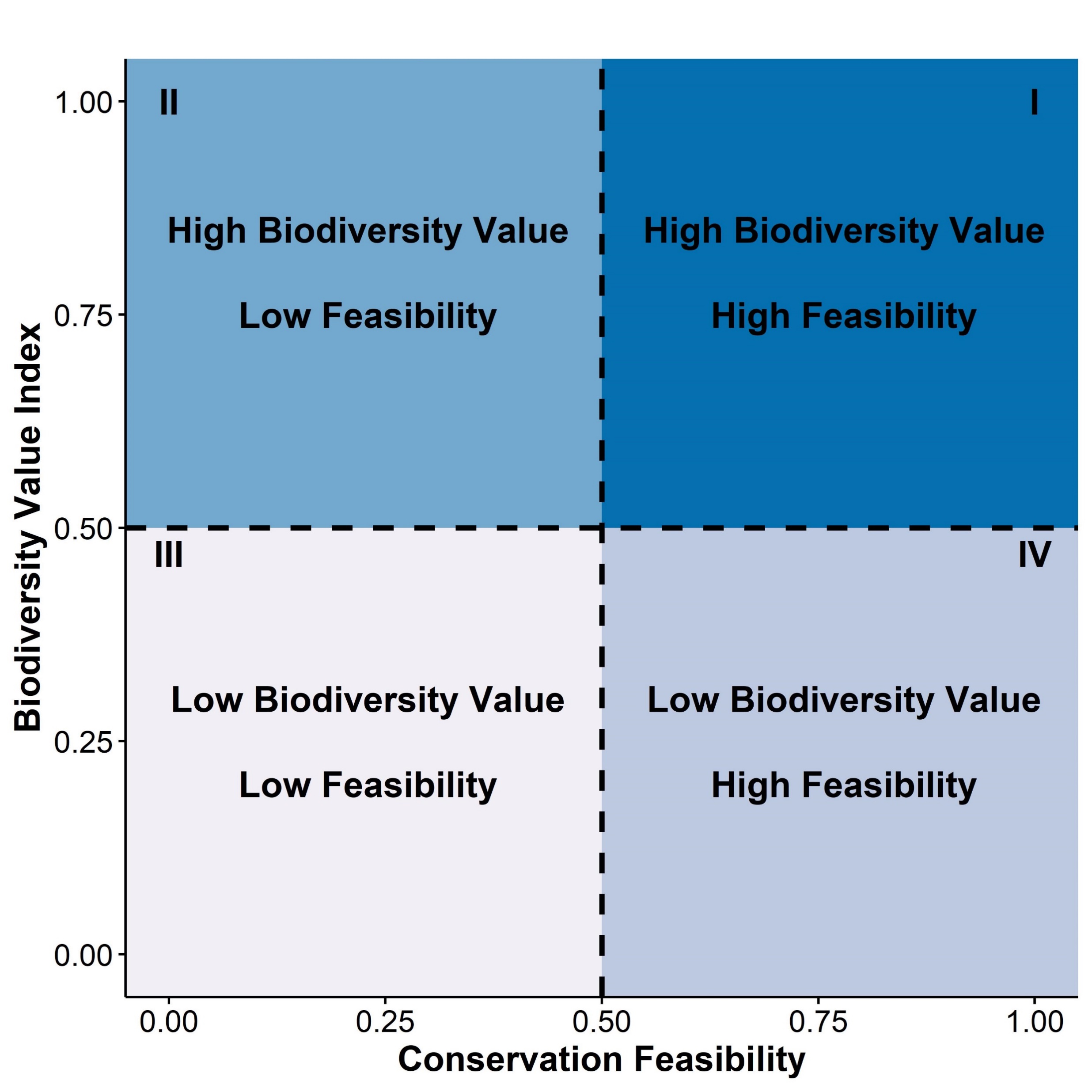 Results: Site Variation Across Future Climate Scenarios
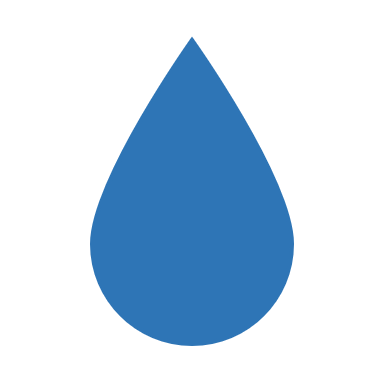 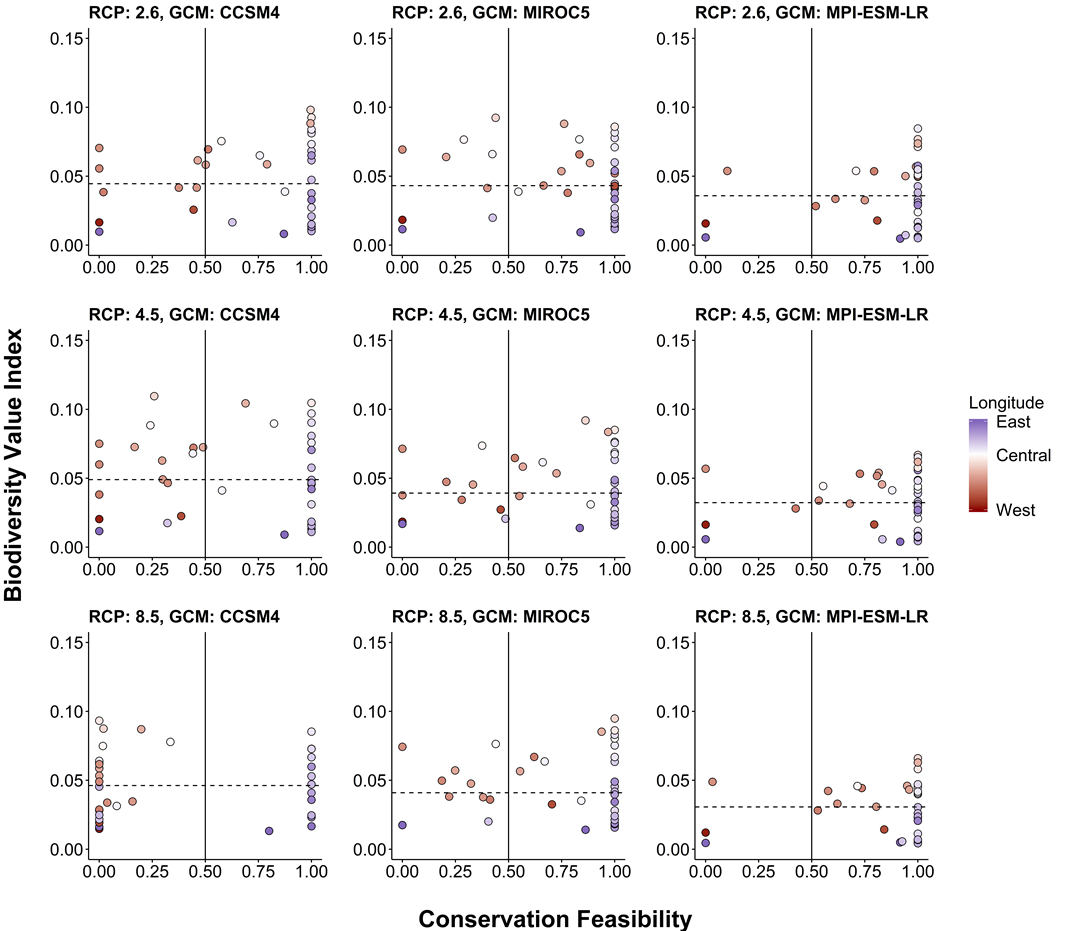 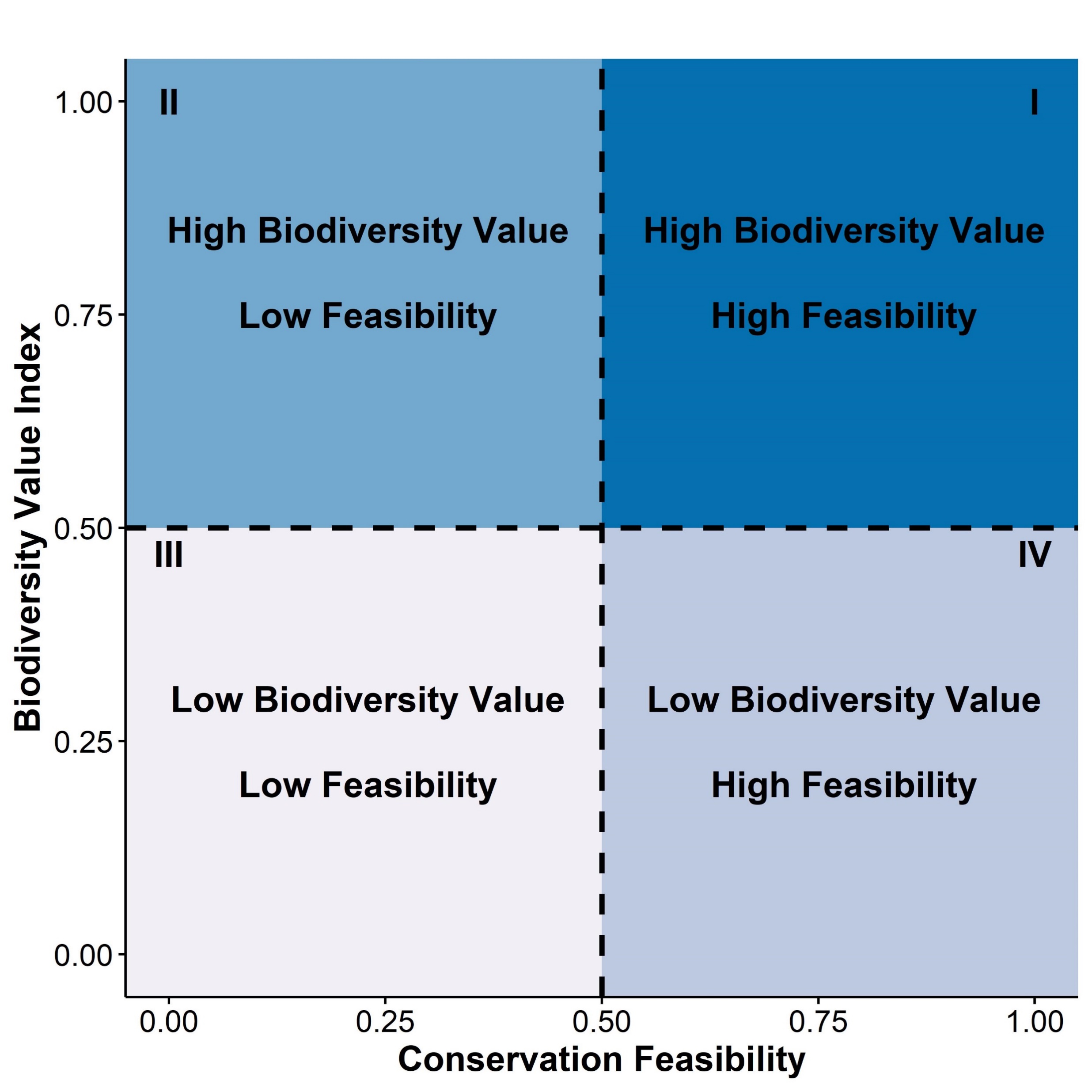 Results: Site Variation Across Future Climate Scenarios
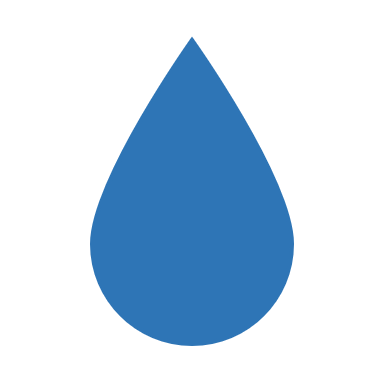 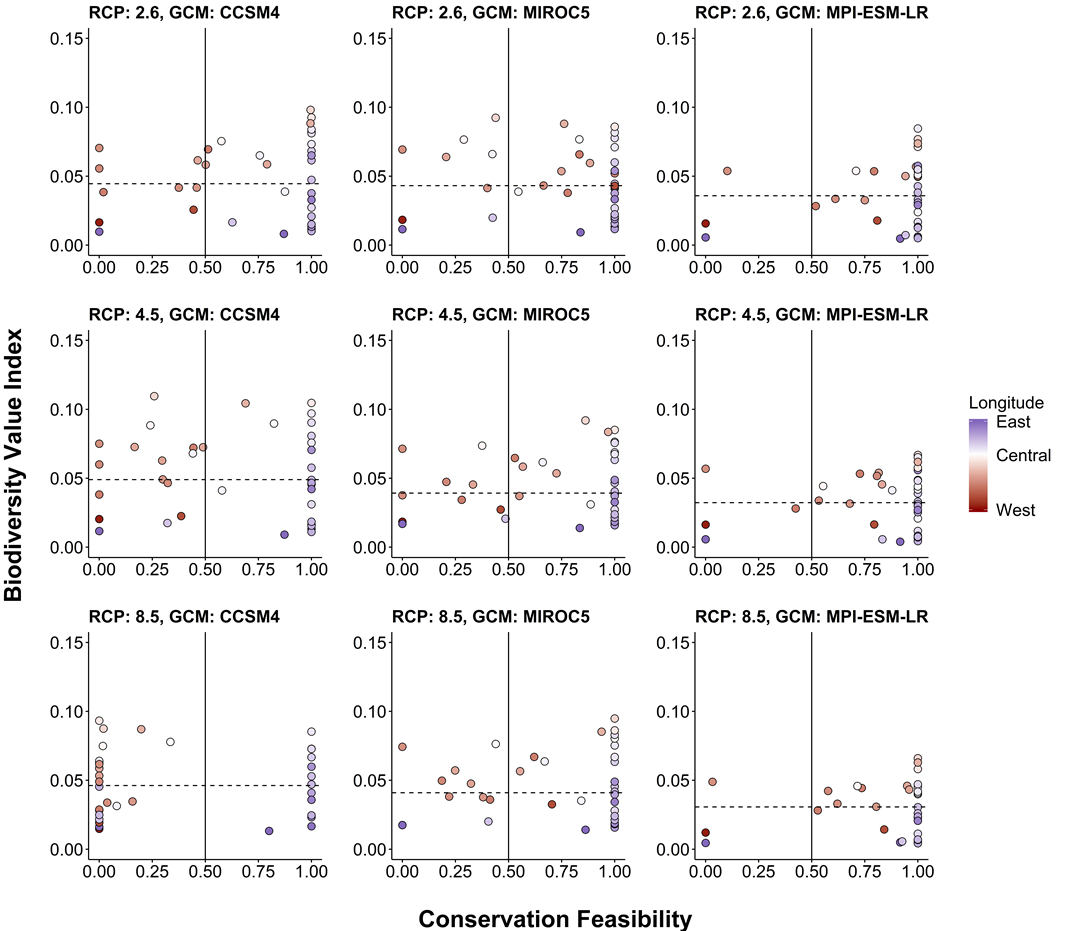 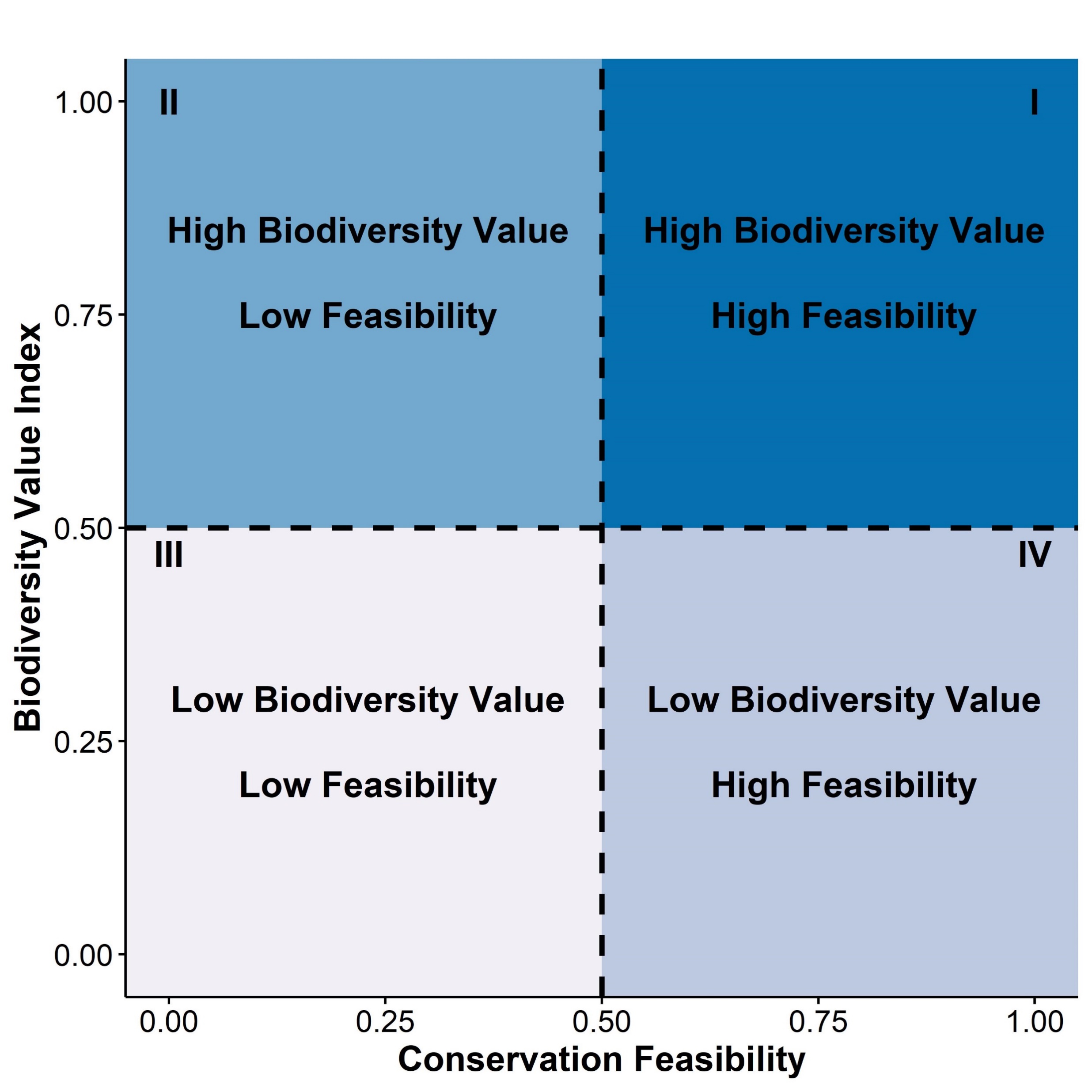 Results: Site Variation Across Future Climate Scenarios
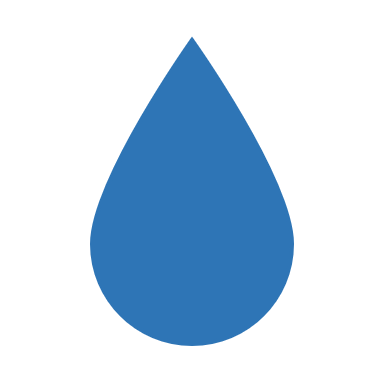 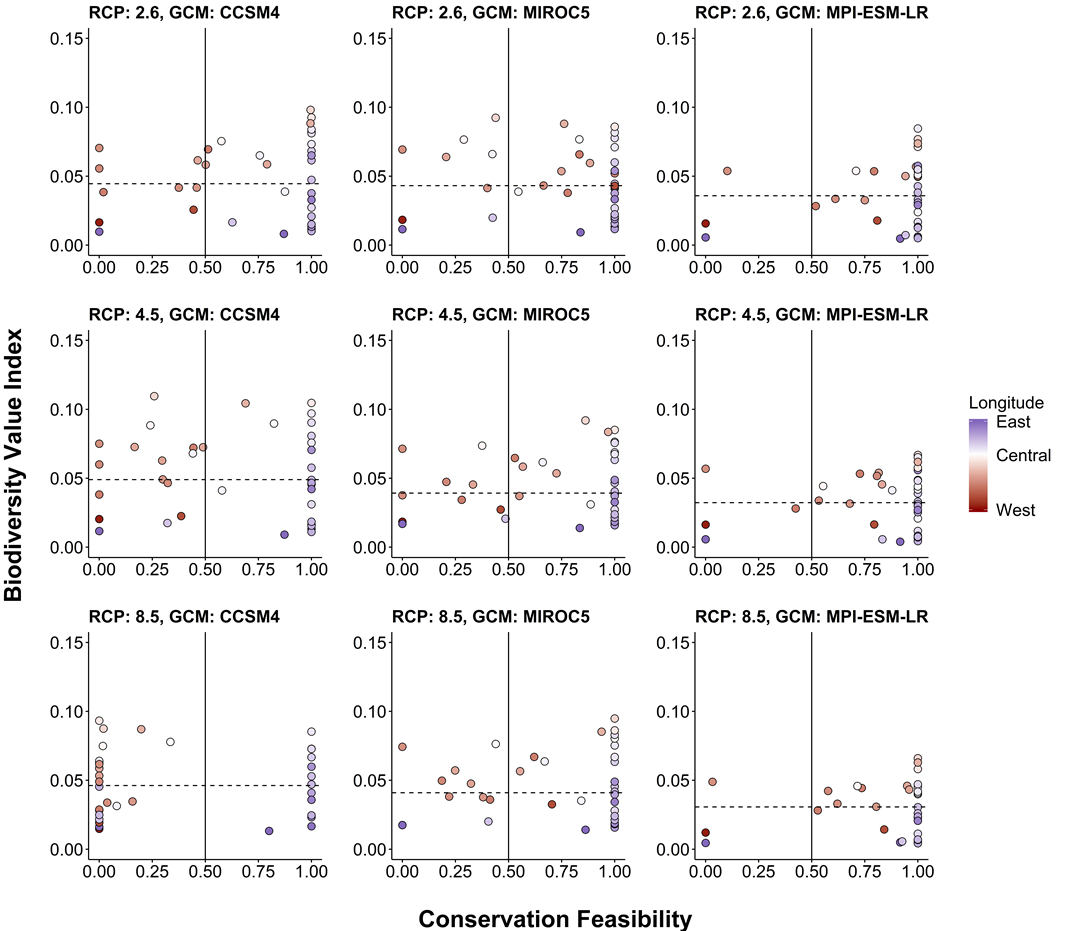 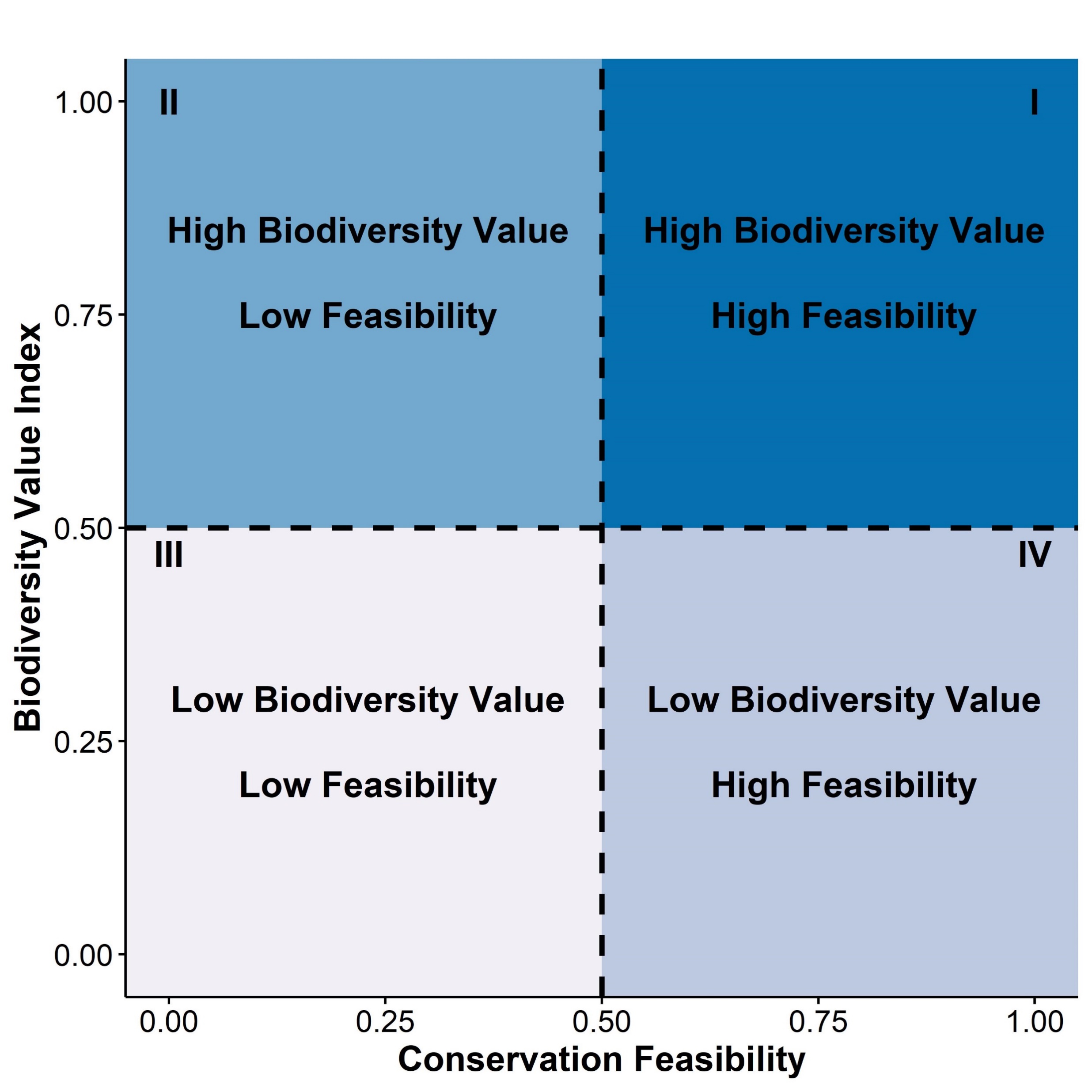 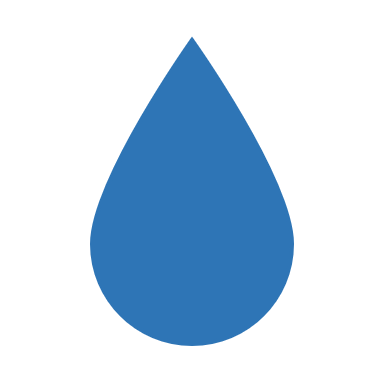 Where are outcomes consistent across future climate scenarios?
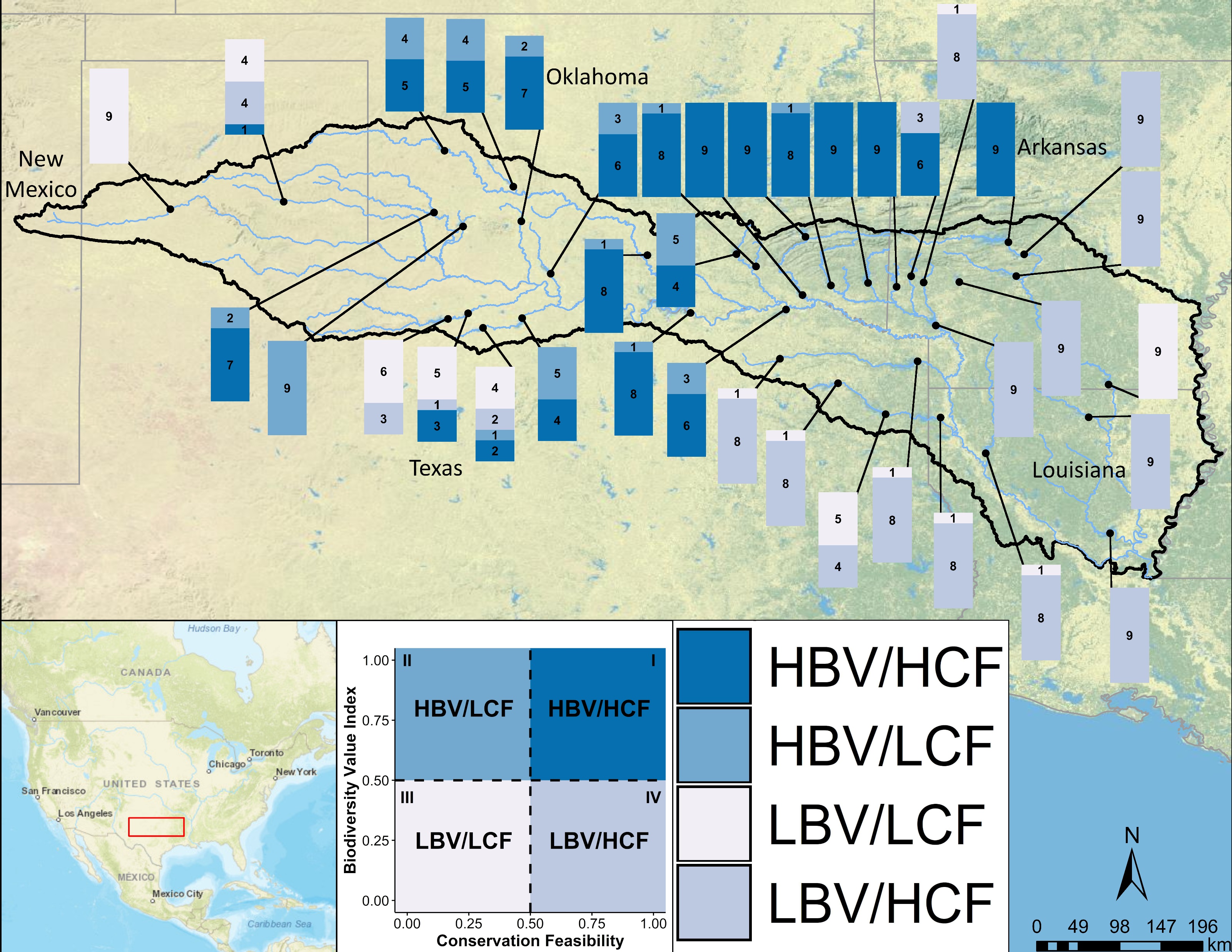 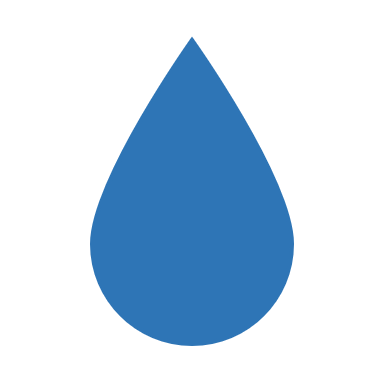 Where are outcomes consistent across future climate scenarios?
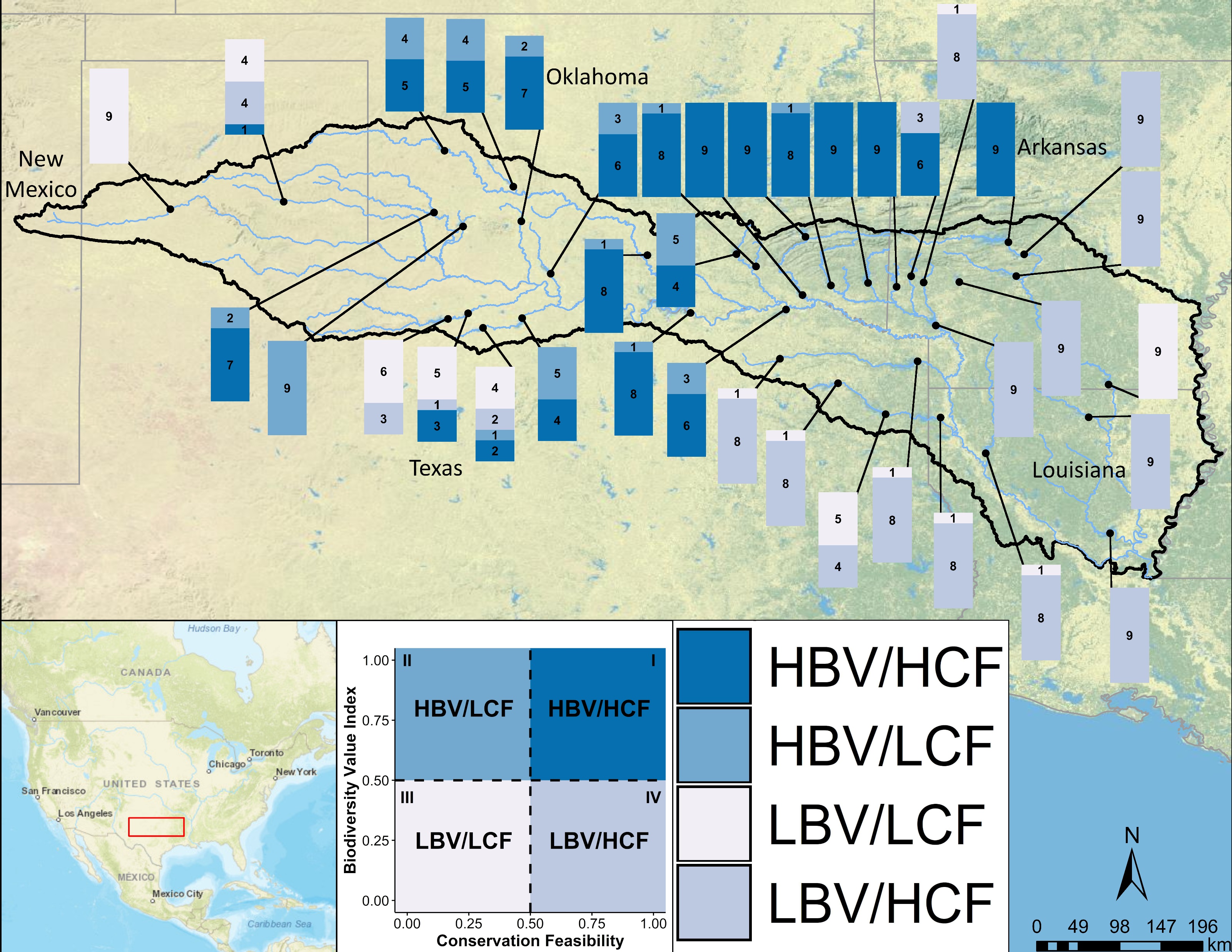 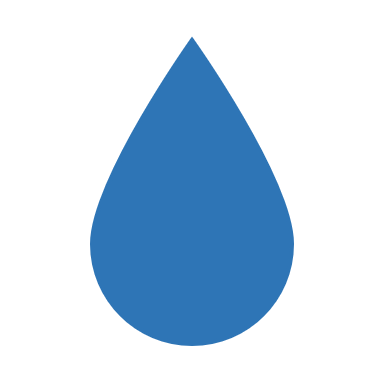 High uncertainty in arid western reaches
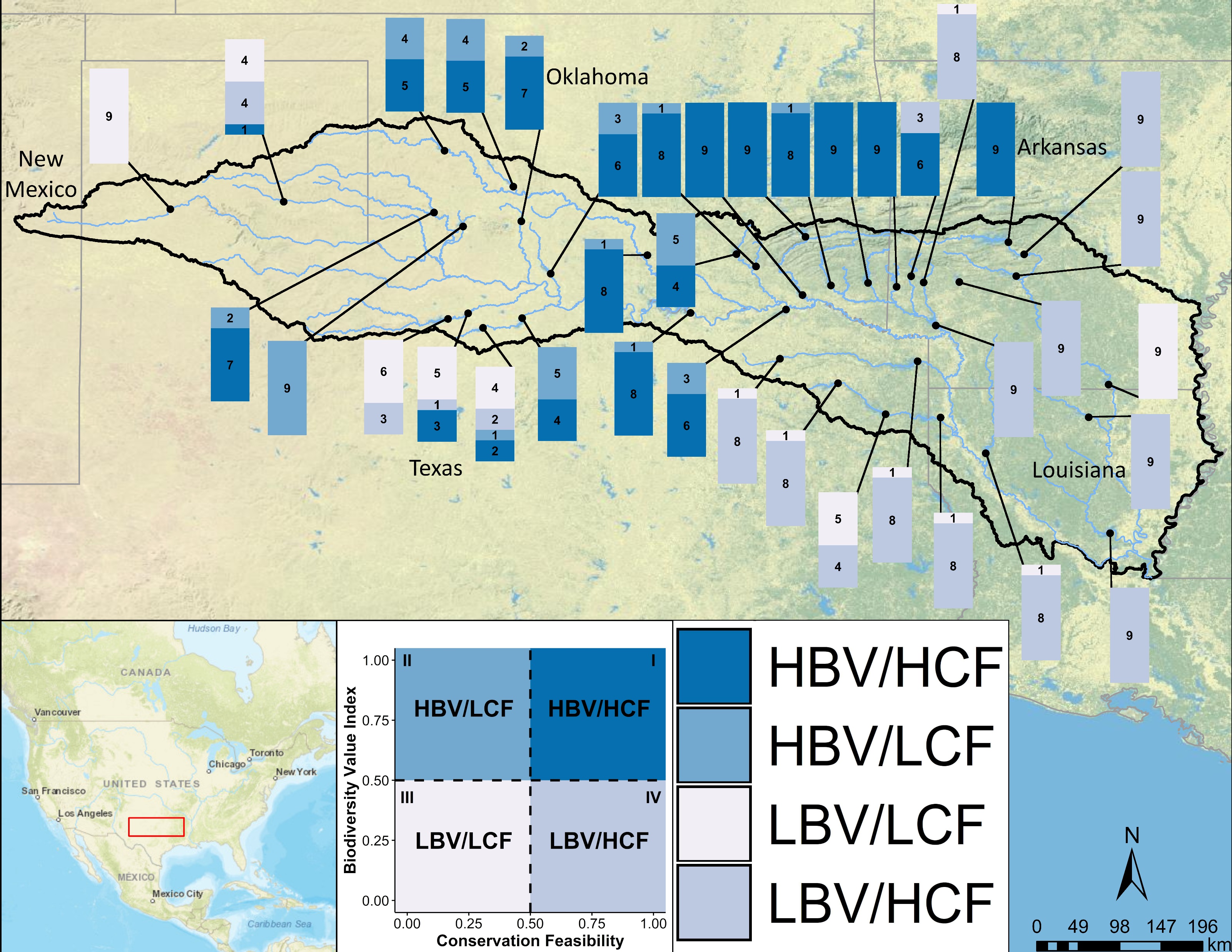 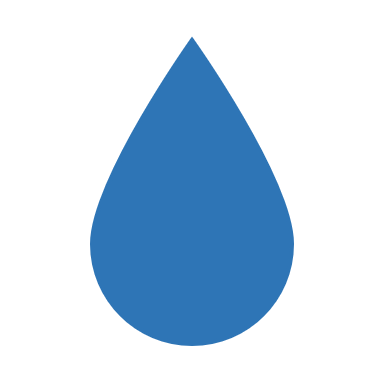 High Feasibility, Low Biodiversity Value in Eastern Reaches (Why Not?)
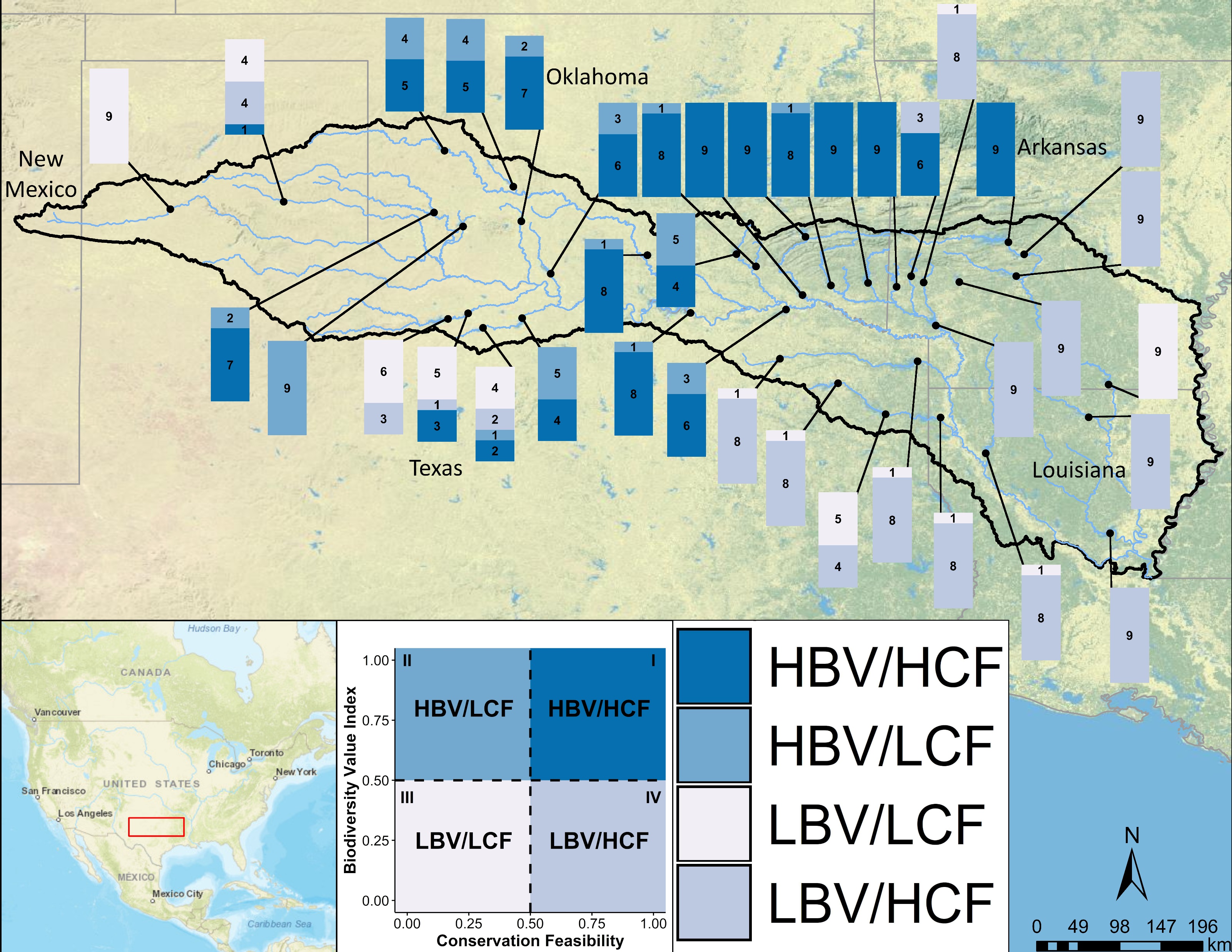 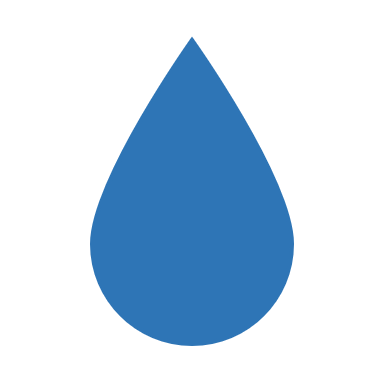 Implications
Coarse-scale tool/framework for identifying high priority climate resilient sites to implement environmental flows
Use to winnow candidate sites 
Many other factors to consider, but this tool can be used in early stages of planning
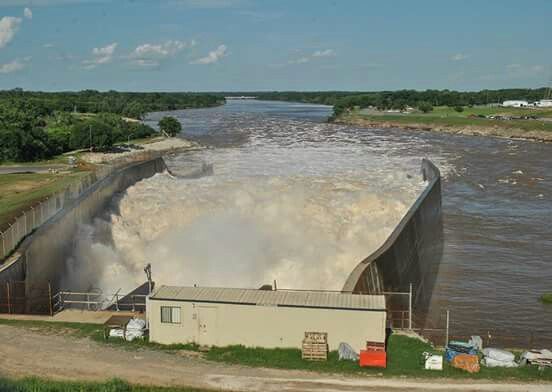 Prairie Chub (Macrhybopsis australis)
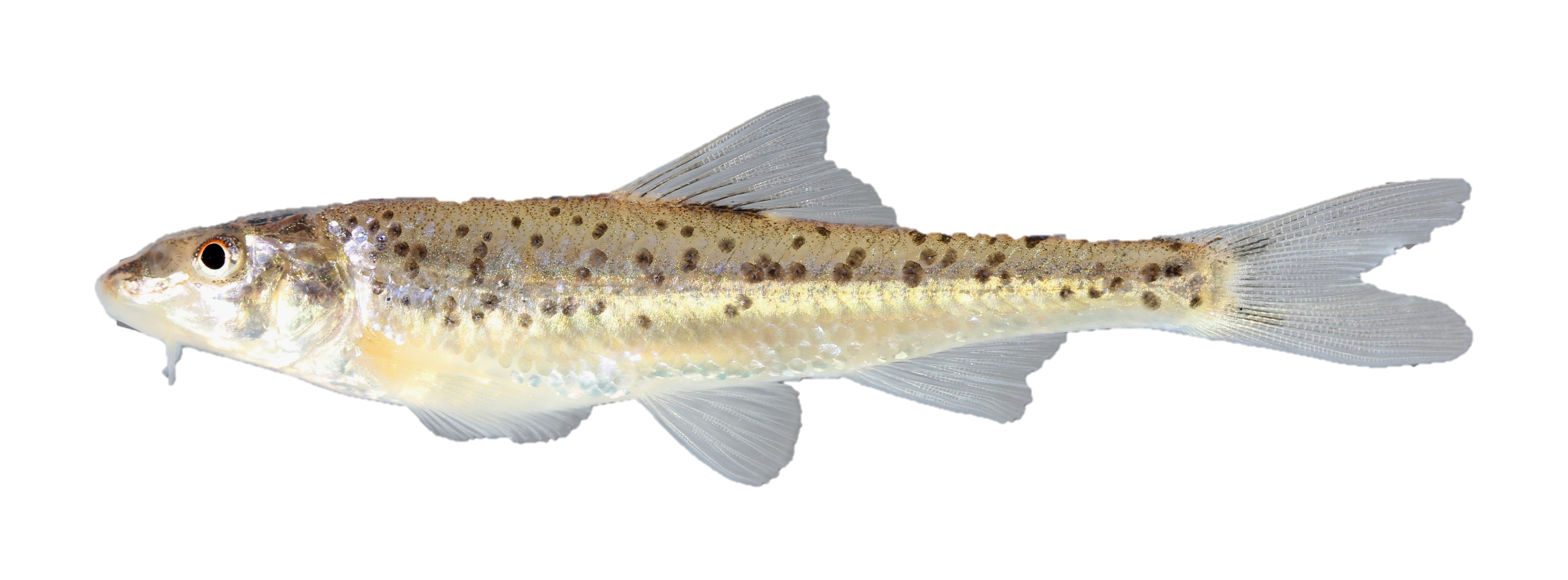 :Uland Thomas, Ricky Porter
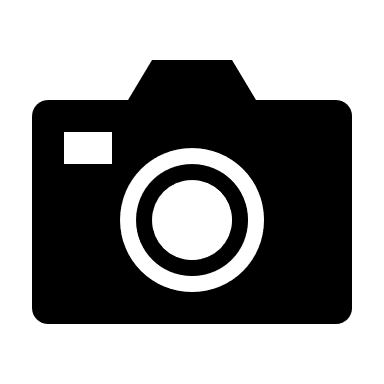 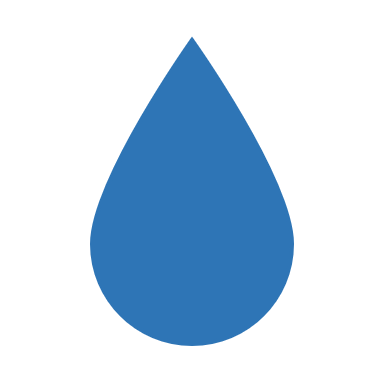 Question 3
Can you think of a potential application for this prioritization framework that would be relevant for examining tradeoffs with the resources you manage or study?
Post them in the chat below!
[Speaker Notes: As natural resource managers, can you think of any benefits that e-flows could provide?]
Acknowledgements
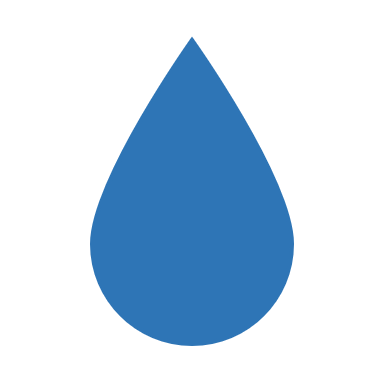 Tom Neeson (OU)
Rachel Fovargue (OU)
Abigail Lynch (USGS)
Craig Paukert (USGS)
Betsey York (ODWC)
Dan Allen (OU)
Caryn Vaughn (OU)


Funding: 
Science to Action Fellowship
National Climate Adaptation Science Center, USGS
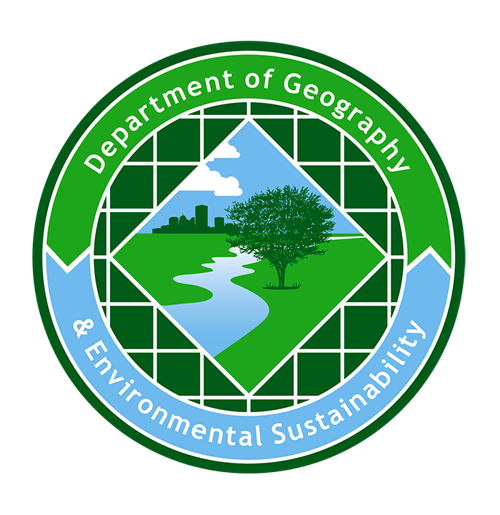 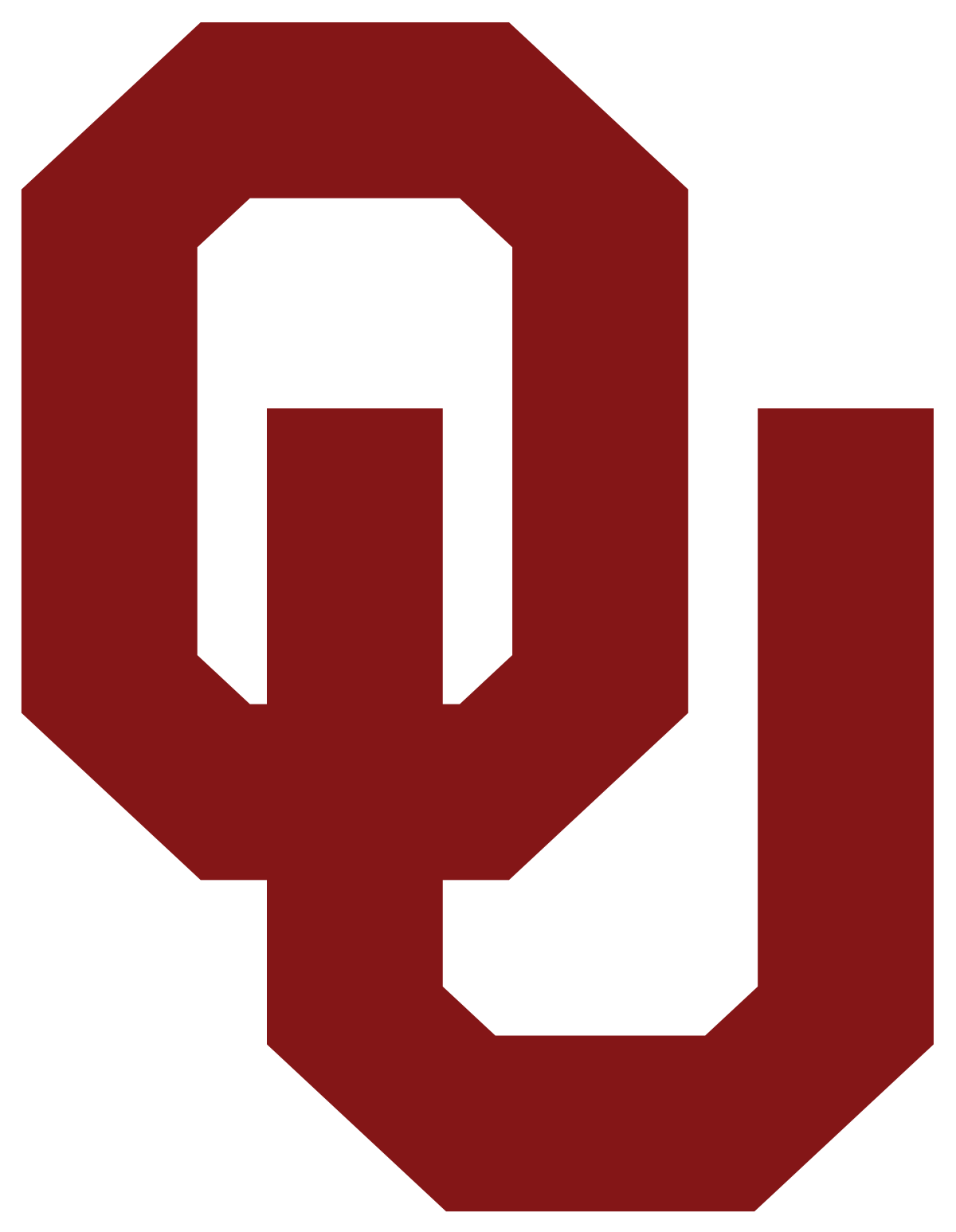